DĚTSKÁ RADIOTERAPIE

             MUDr. Jana Maistryszinová, Ph.D.
             Klinika radiační onkologie MOÚ a LF MU Brno
Dětská onkologie obecně
ročně onemocní v ČR zhruba 370 dětí, 181/1000 000 dětí
v Brně léčeno 120-150 dětí ročně 
   (Klinika dětské onkologie FN Brno)
v Brně podstupuje RT 30-50 dětí ročně

 velká onkologická centra po léčbu dětských malignit zářením – MOÚ Brno, FN Motol Praha, PTC Praha
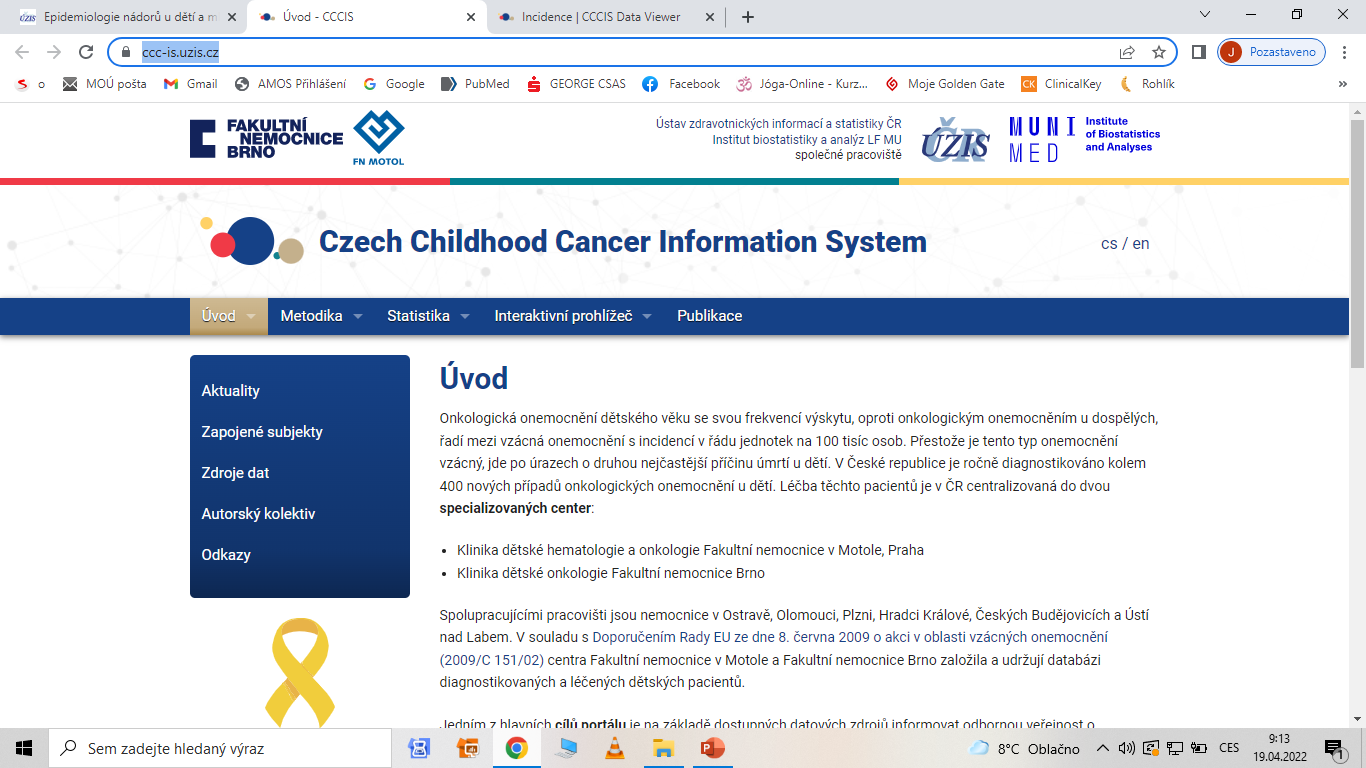 https://ccc-is.uzis.cz/
Základní rozdíly dospělý/dítě v onkologii
Odlišná filozofie péče o dětské onkologické pacienty.
Kurativní přístup i v případě metastatického onemocnění.

Samotný pacient- dítě není zmenšený dospělý
Růst těla a jednotlivých orgánů, pokračující funkční vývoj orgánů
Výhody: žádné komorbidity, rychlejší regenerace a hojení ran
	      výrazně lepší tolerance agresivní onkologické léčby
Nevýhody: funkční nezralost orgánů limituje a ovlivňuje výběr 	          léčebných modalit
	          riziko vzniku trvalých následků a komplikací léčby
Základní rozdíly dospělý/dítě v onkologii
Samotný nádor – karcinomy u dětí raritní, méně než 2 %, u dospívajících 12 %

Typické nádory pro dětský věk 
1/ embryonální typ z nediferencovaných tkání – neuroblastom, nefroblastom, hepatoblastom, retinoblastom, meduloblastom
2/ nádory z pojivové tkáně mesenchymální – sarkomy
3/ nádory z tkáně nervové - CNS tu
4/ hematologické malignity

nejčastější tumory - hematologické malignity – leukemie, lymfomy 45 %, mozkové nádory 20-25 %, neuroblastomy 8 %, sarkomy, nádory ledvin 7 %
Etiologie a patogeneze
Většinou neznámá, zevní faktory minimální význam
Asociace s genetickými faktory – VVV, dědičné syndromy 5-10 % Lynch, Li-Fraumeni, NF 1, chromozomální poruchy (m. Down), vrozené poruchy imunity a imunodeficience
Spektrum histologických typů je věkově specifické
Věková distribuce - nestoupá s věkem, dva vrcholy výskytu
0-5 let embryonální typy nádorů
Období dospívání- sarkomy kostí a měkkých tkání, lymfomy, germinální tumory

Epidemiologie -  dětská malignita vzácné onemocnění 1-1,5 % všech malignit v populaci, incidence se stoupajícím trendem, meziročně nárůst cca o 1-1,5 %
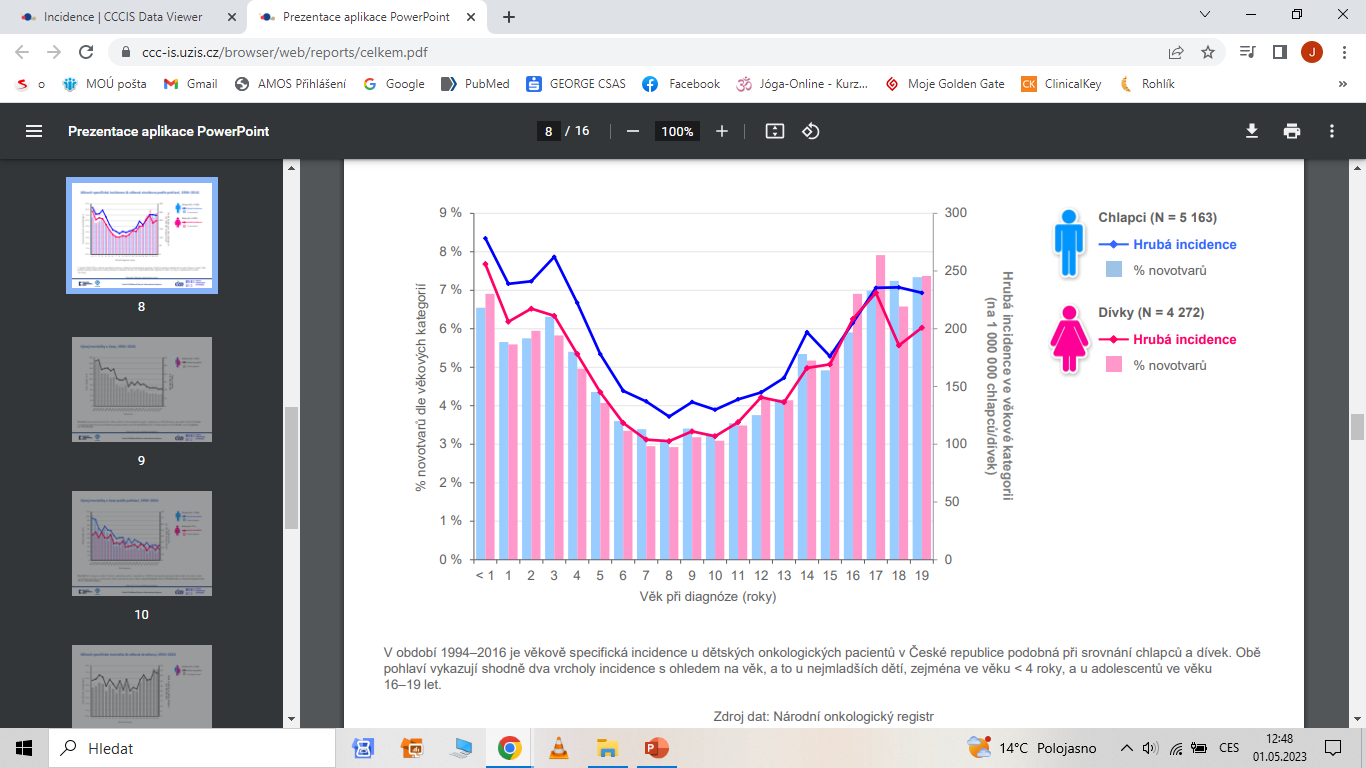 Biologické chování nádorů- vysoce agresivní, rychle rostoucí, časně diseminují hematogenní a lymfatickou cestou
Růstová frakce a proliferační aktivita je vysoká, doubling time hodiny až dny (Burkittův lymfom)
Premaligní stavy (ca in situ) se nevyskytují

Klasifikace – založena na rozdíl od dospělých na morfologii nádorů nikoliv na lokalizaci

Klinická prezentace – příznaky nespecifické, ovlivněné věkem
Výsledky léčby – chemosenzitivita, radiosenzitivita

Přežívá 67-97 % onkologicky nemocných dětí bez ohledu na diagnózu !!!
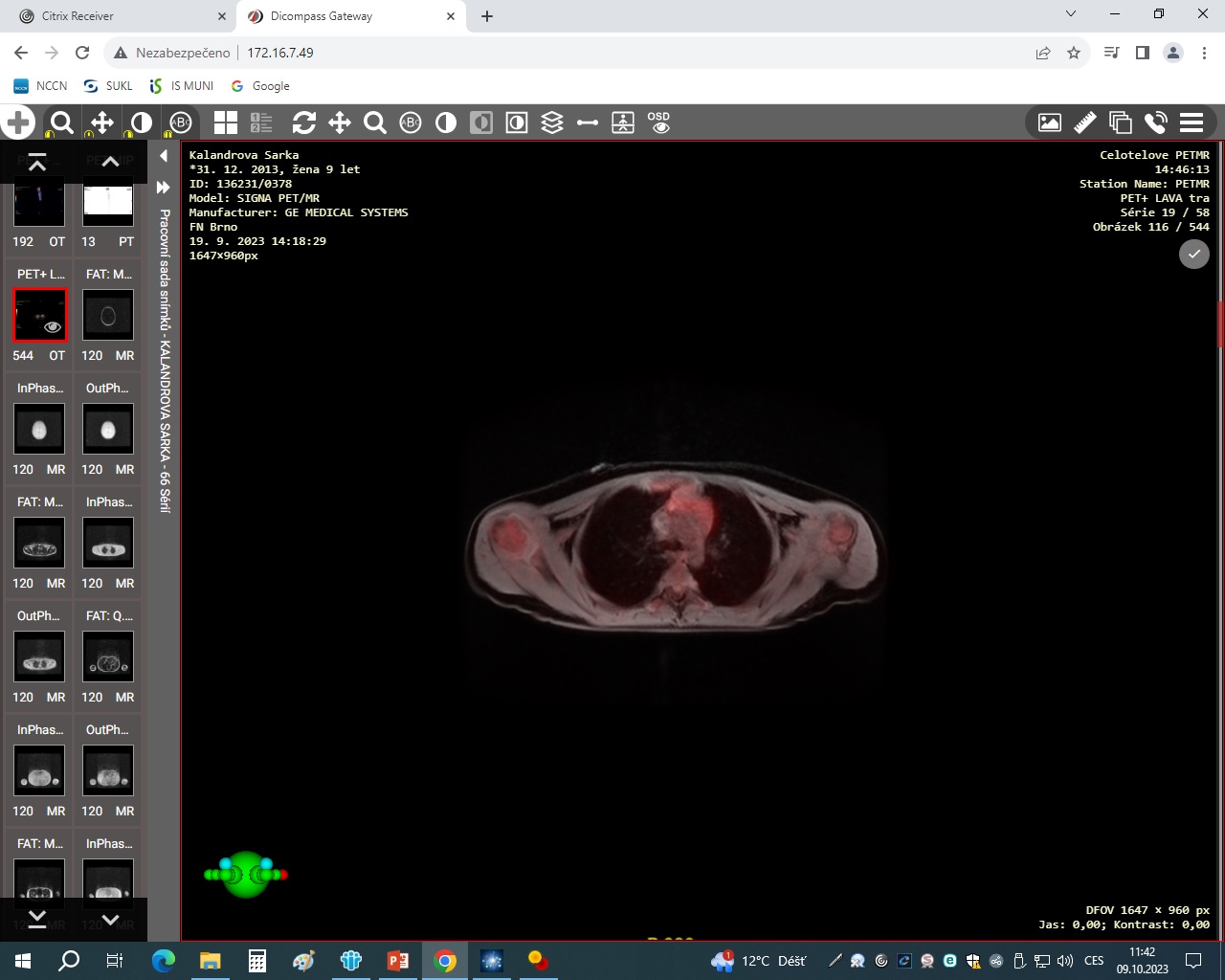 Burkittův lymfom 19.9.2023
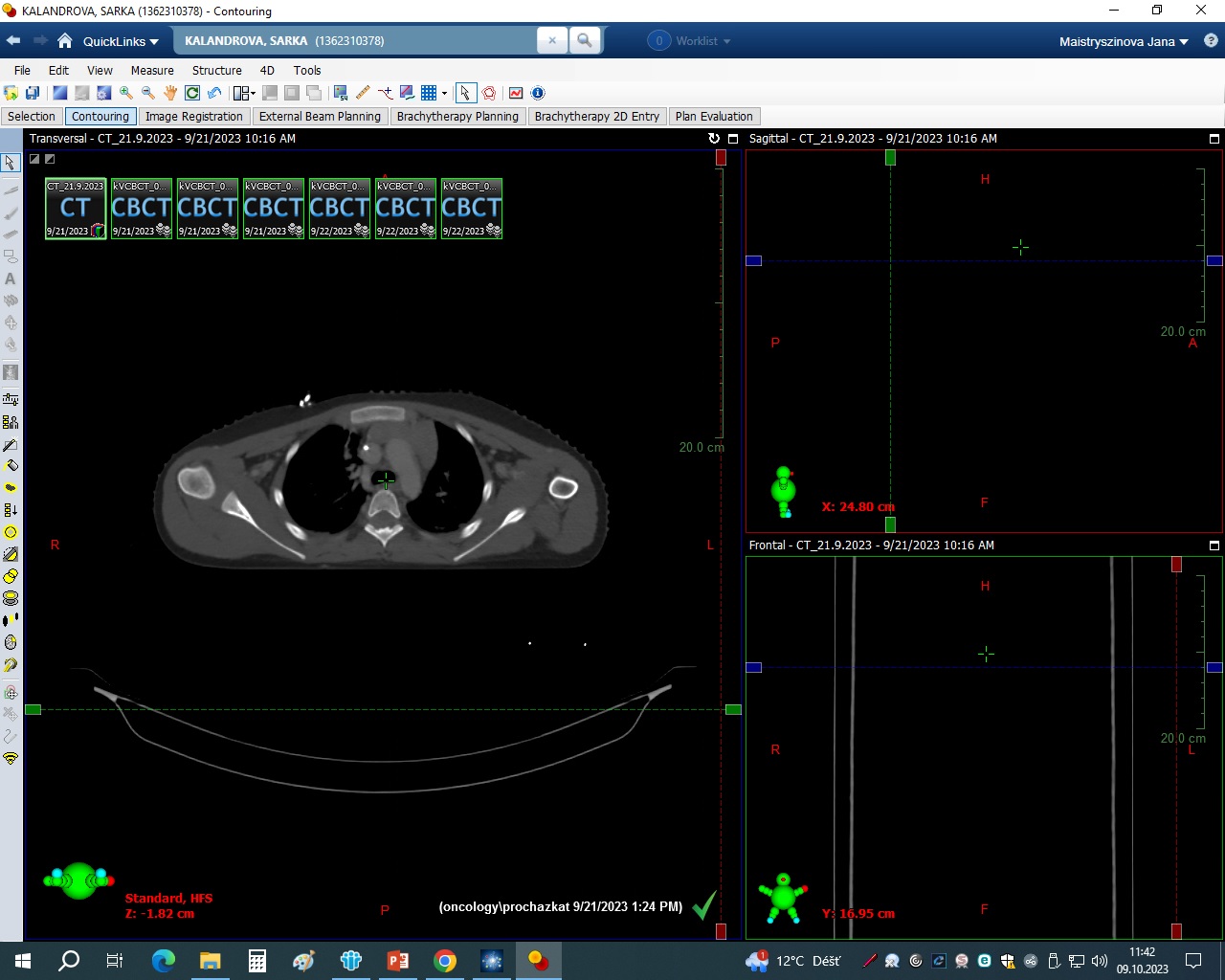 Burkittův lymfom 21.9.2023
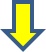 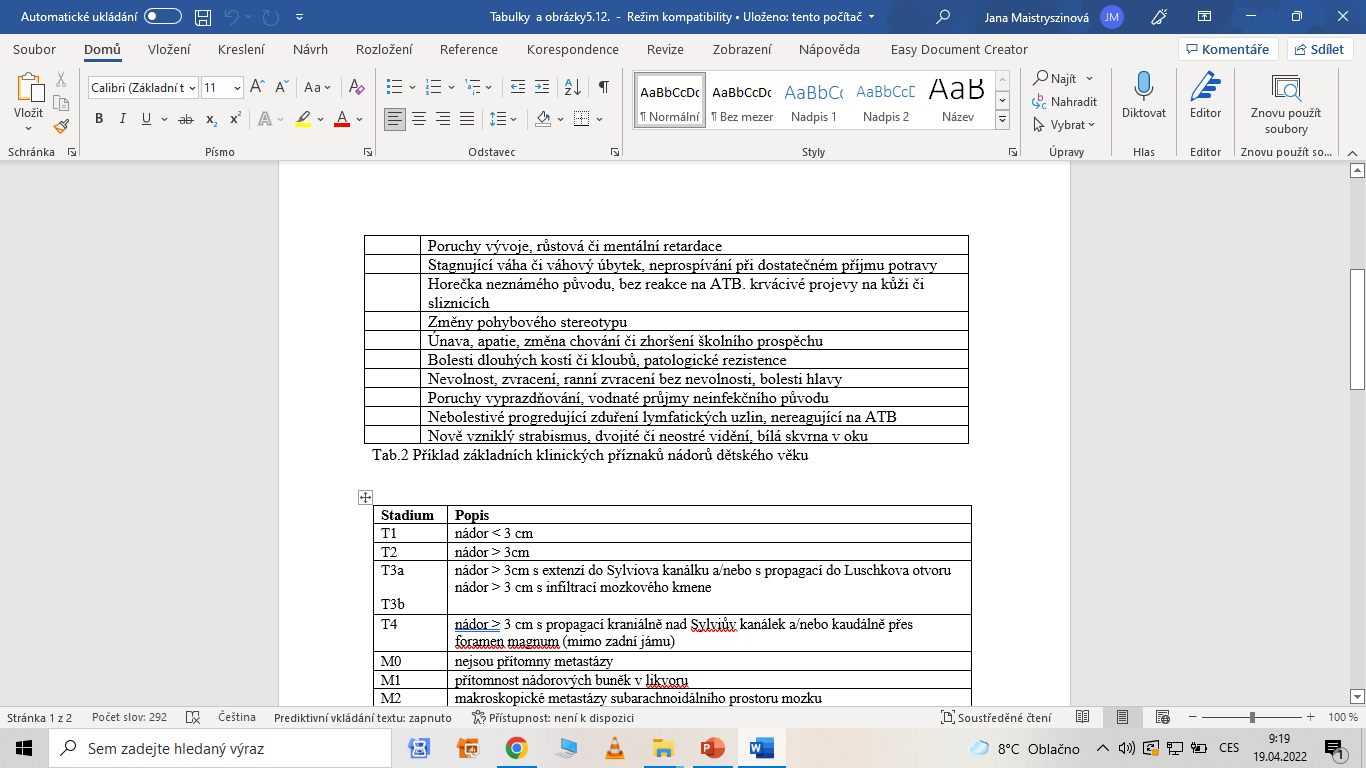 RADIOTERAPIE
součást komplexní péče
kurativní RT, pooperační, konkomitantní CHRT, profylakticky, paliativně
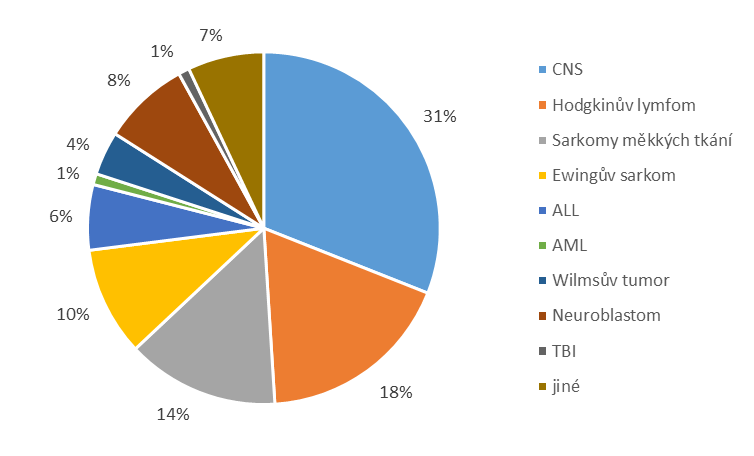 nádory CNS
Hodgkinův lymfom
sarkomy
MOÚ Brno
vyšší radiosenzitivita než u dospělých
věk v době ozařování – do 3 let bez RT, v období mezi 3.-5. rokem se dávka snižuje o 10 %
Specifická příprava k ozařovaní
Spolupráce pacienta
Celková anestezie
Imobilizace- fixační masky, imobilizační pomůcky, vakuové dlahy

Sledování společně s dětskými onkology
https://www.mou.cz/klinika-radiacni-onkologie/t1384
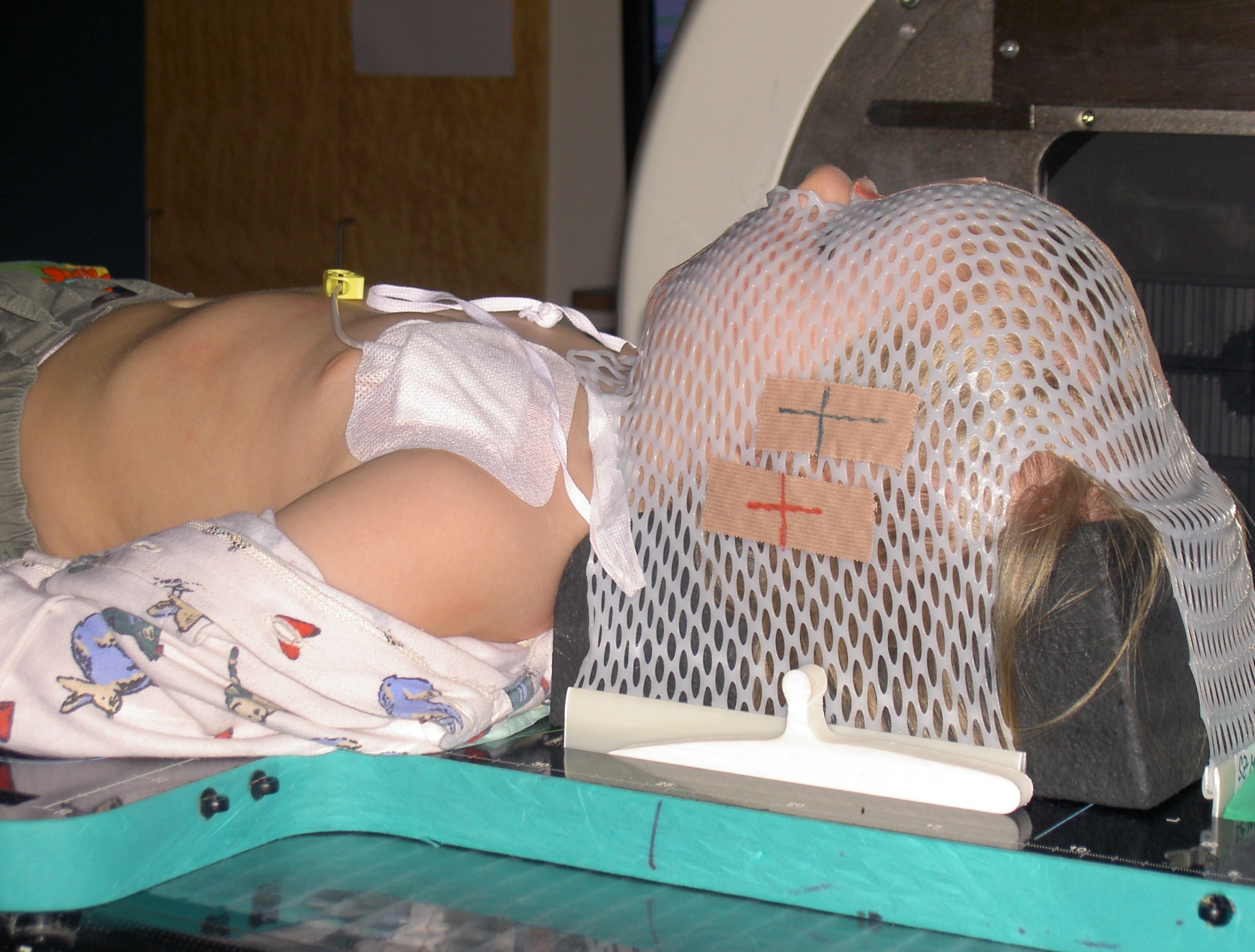 [Speaker Notes: Pár obrázků k technice ozařování, fixaci, pro zajímavost.   
Fixace tu mozkového kmene, celková anestezie.]
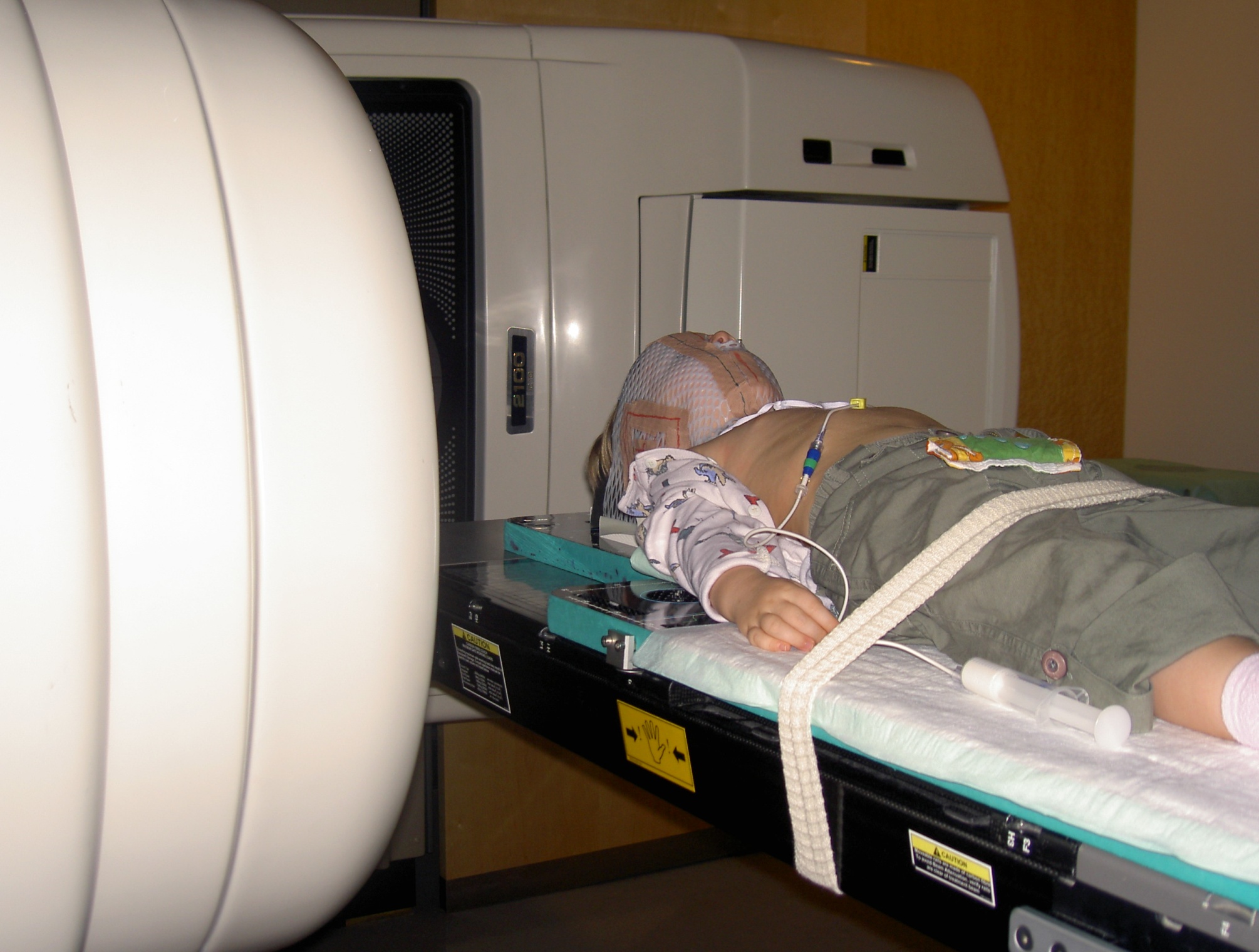 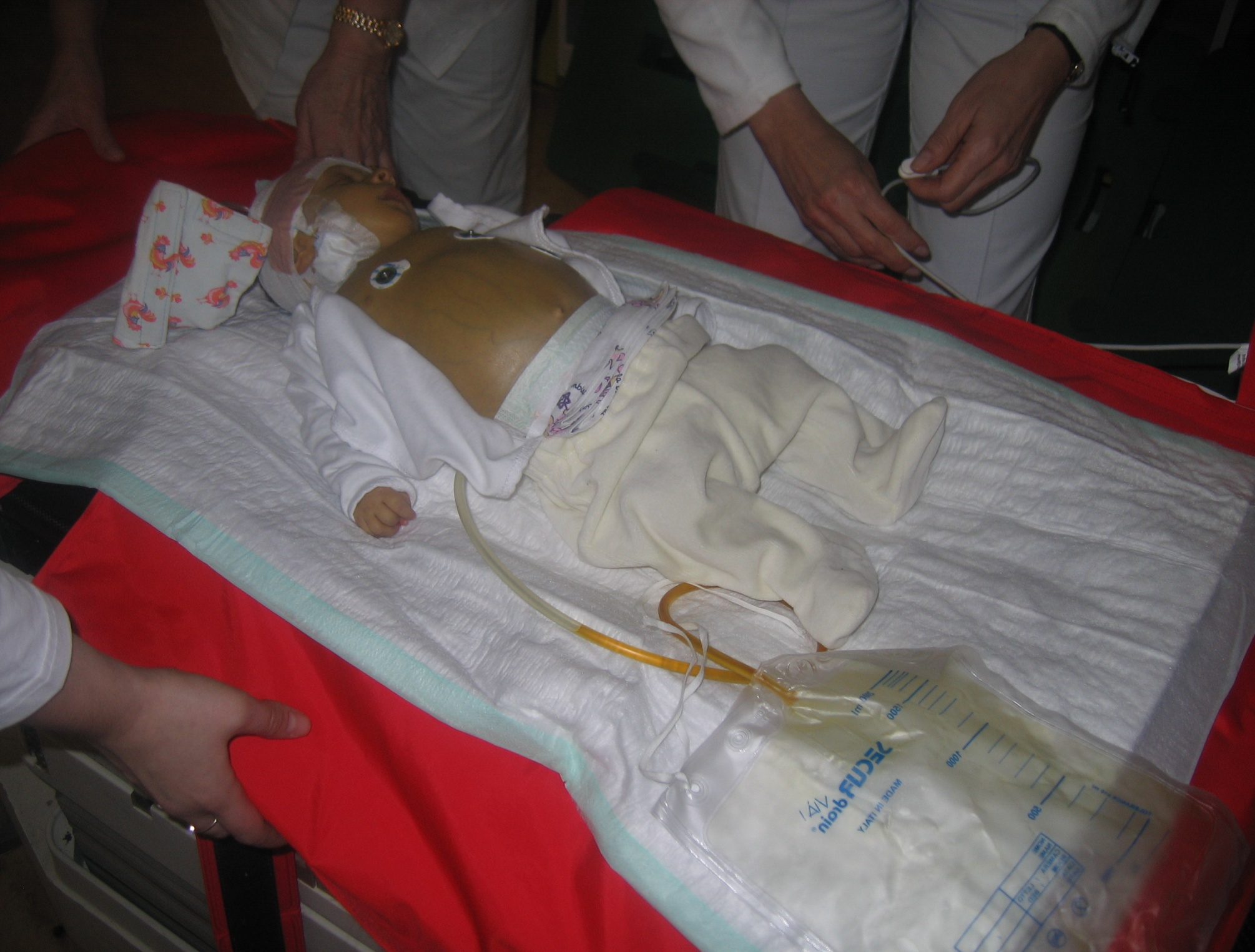 [Speaker Notes: 3 měsíční miminko- rozsáhlý hemangiom v bříšku, po kombinované terapii s inhibitory angiogeneze je nyní v remisi onemocnění. (Molnár J.)]
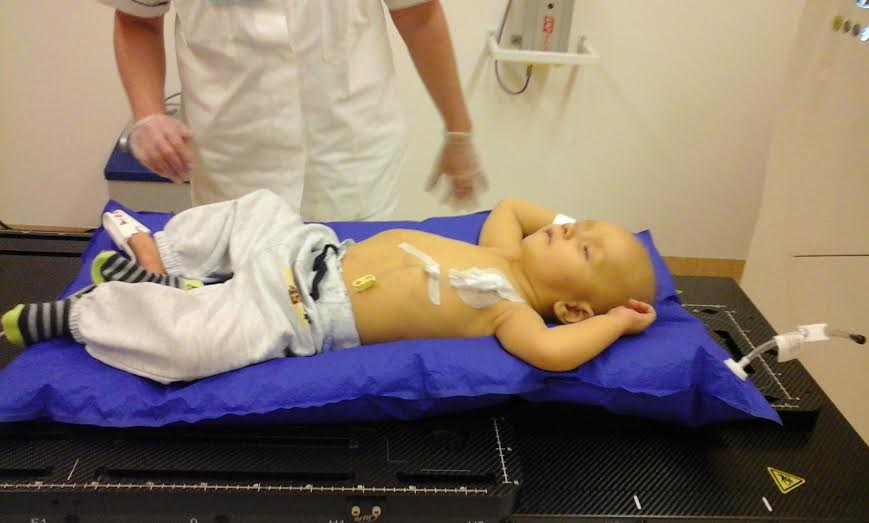 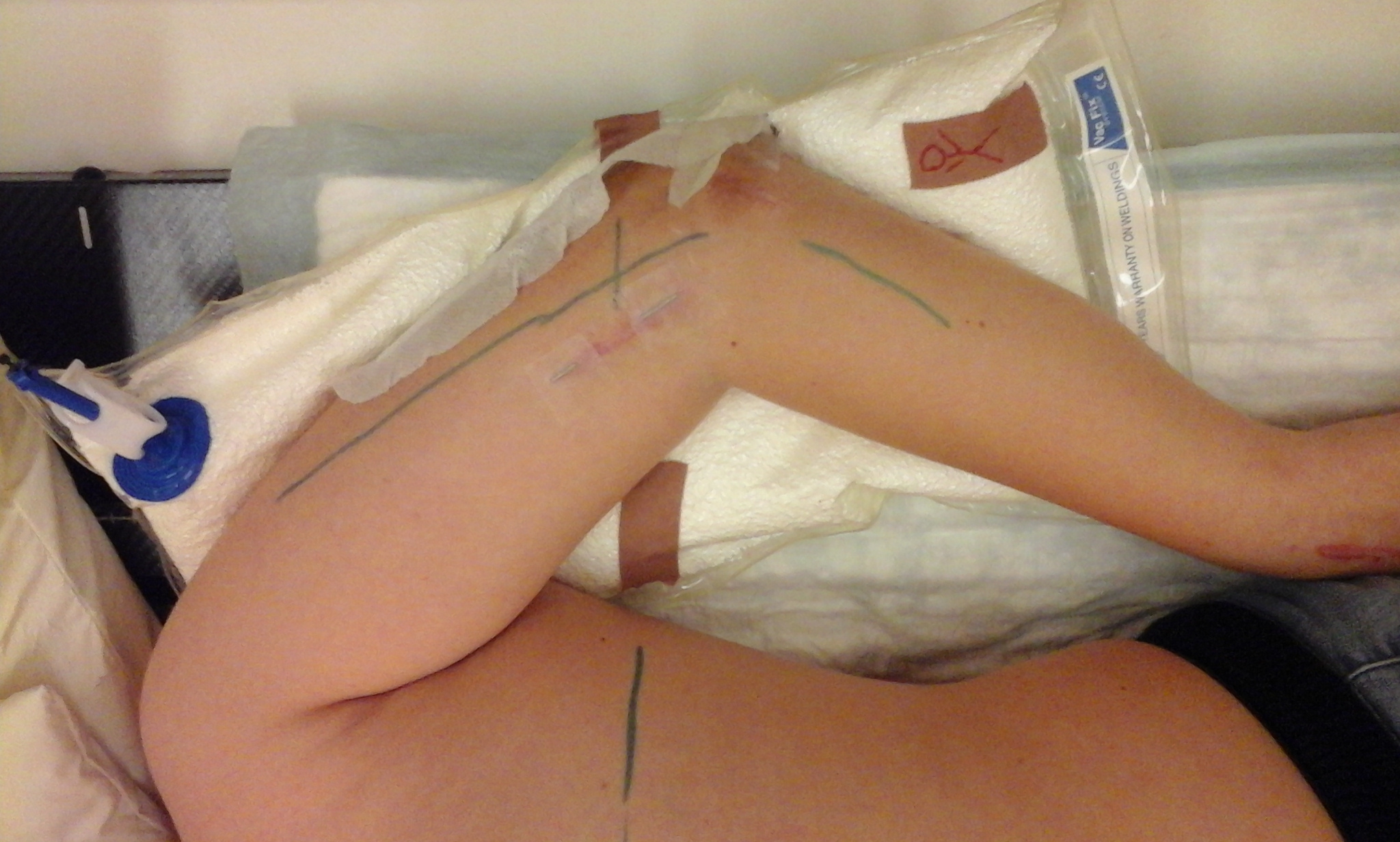 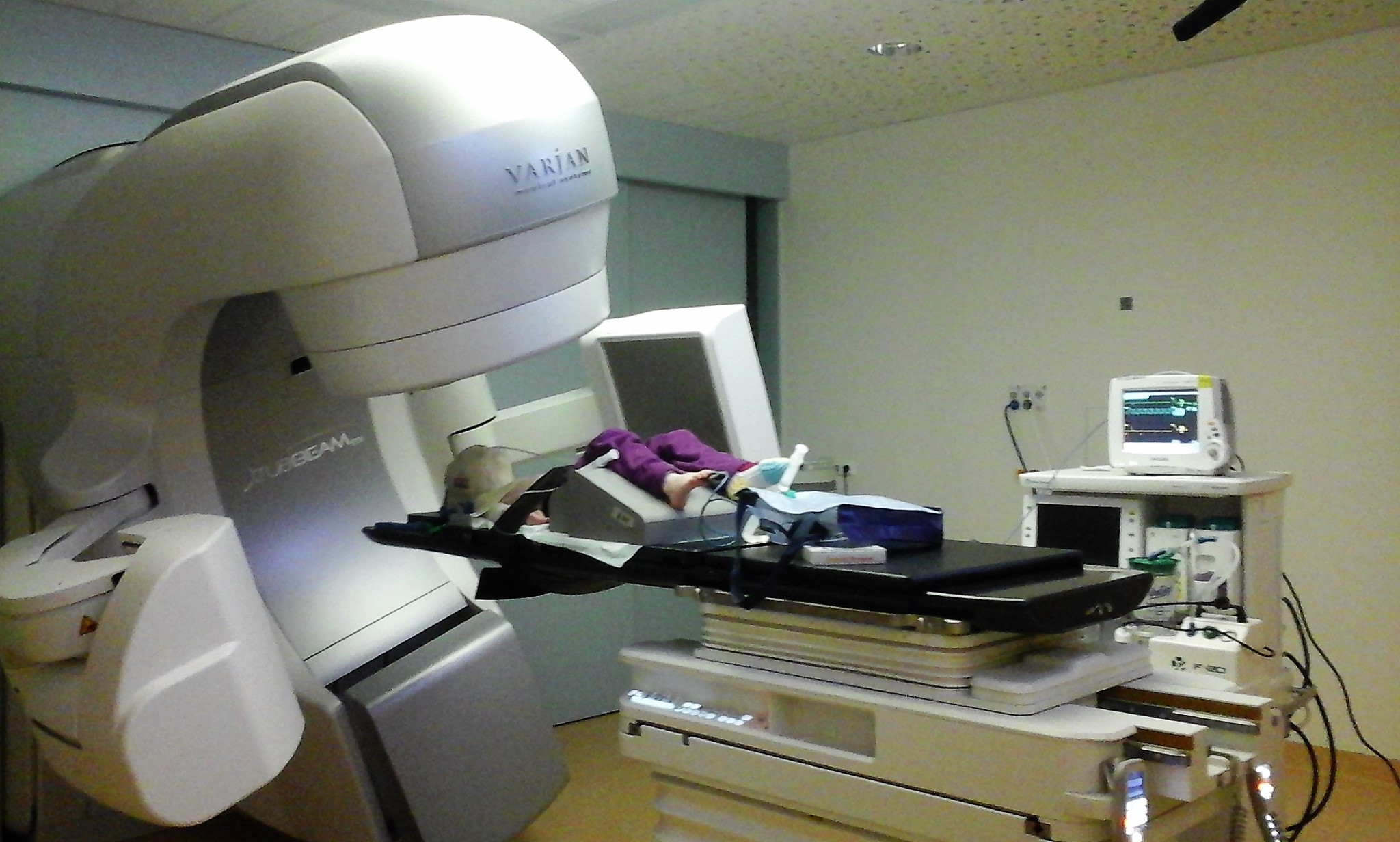 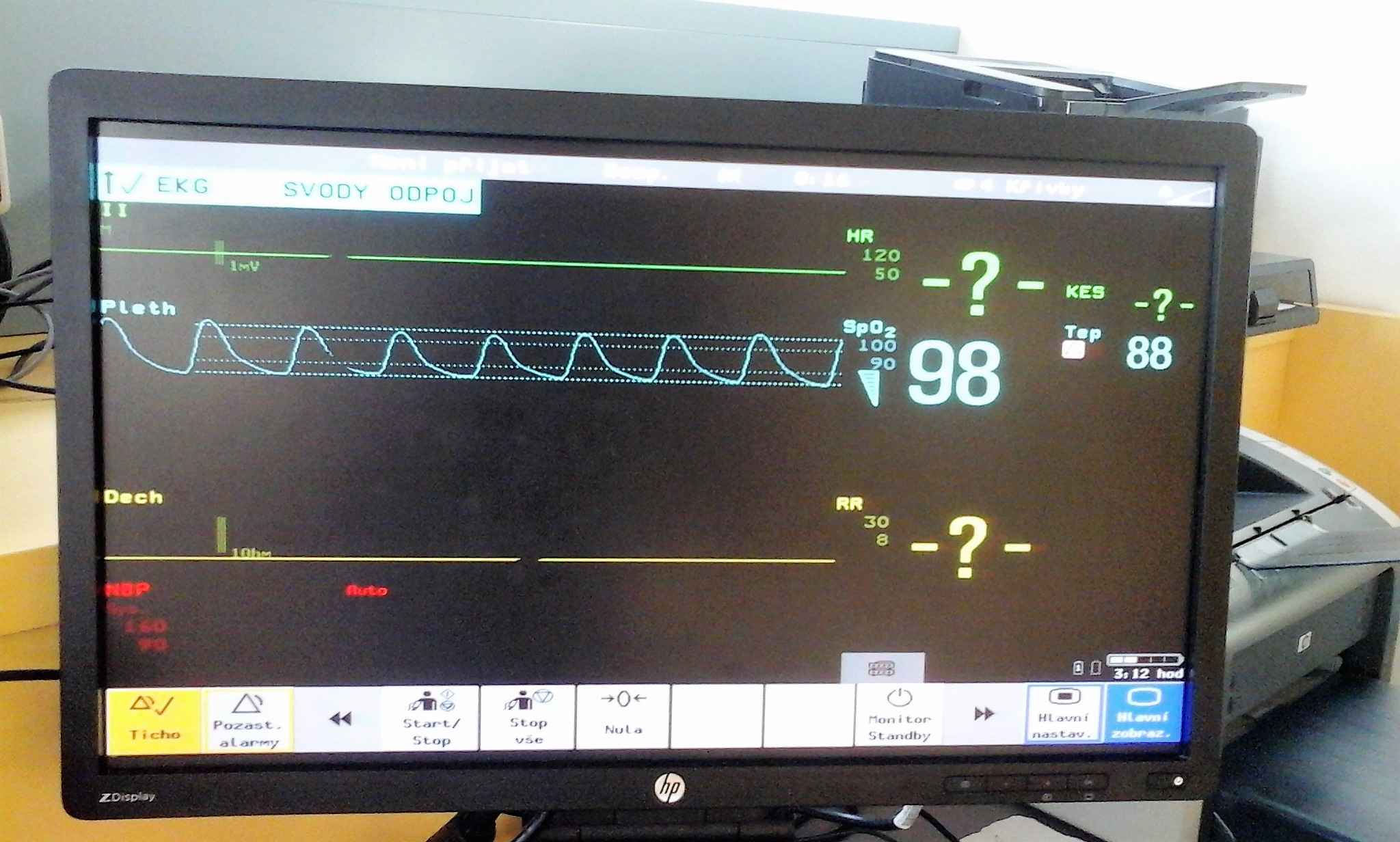 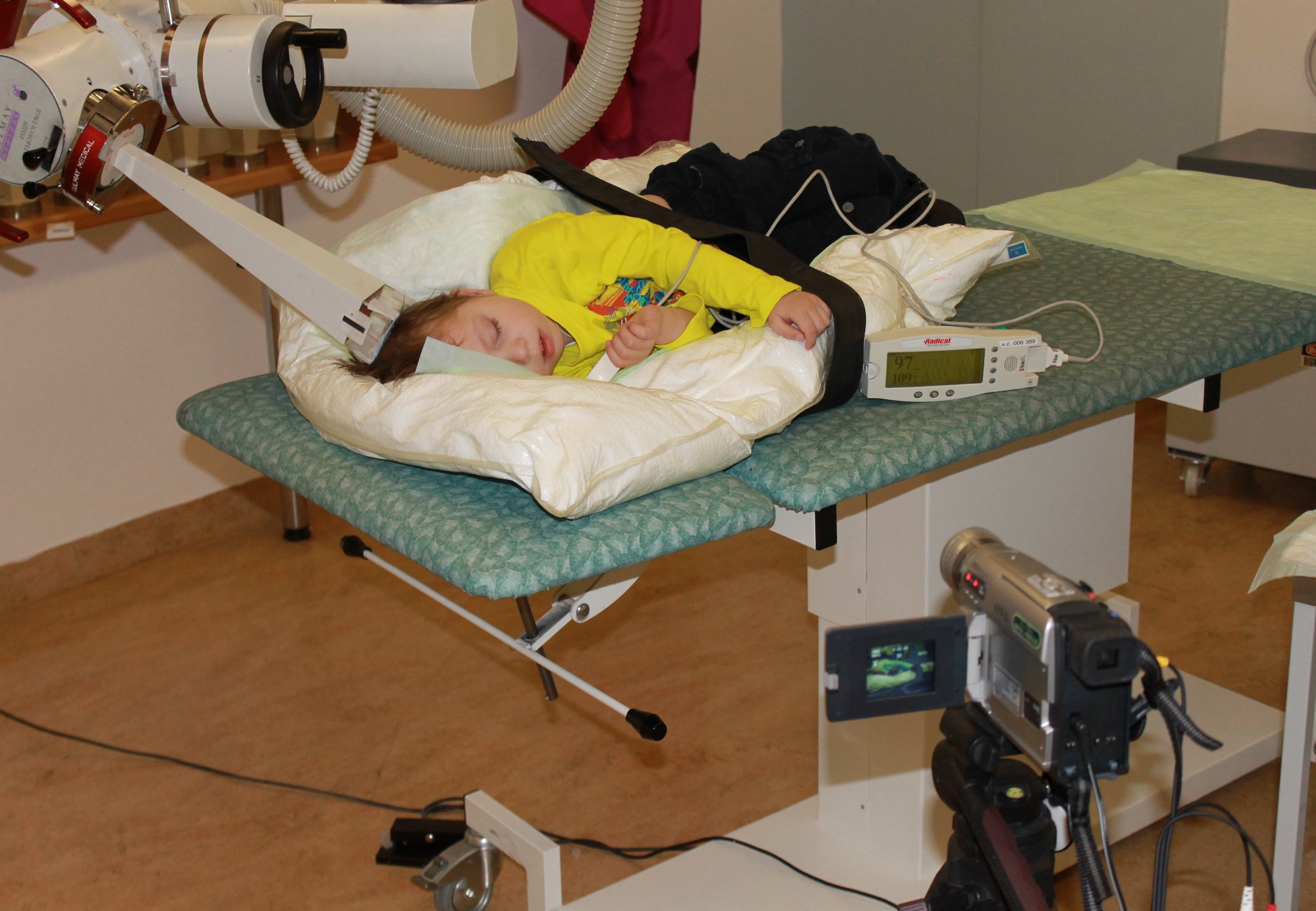 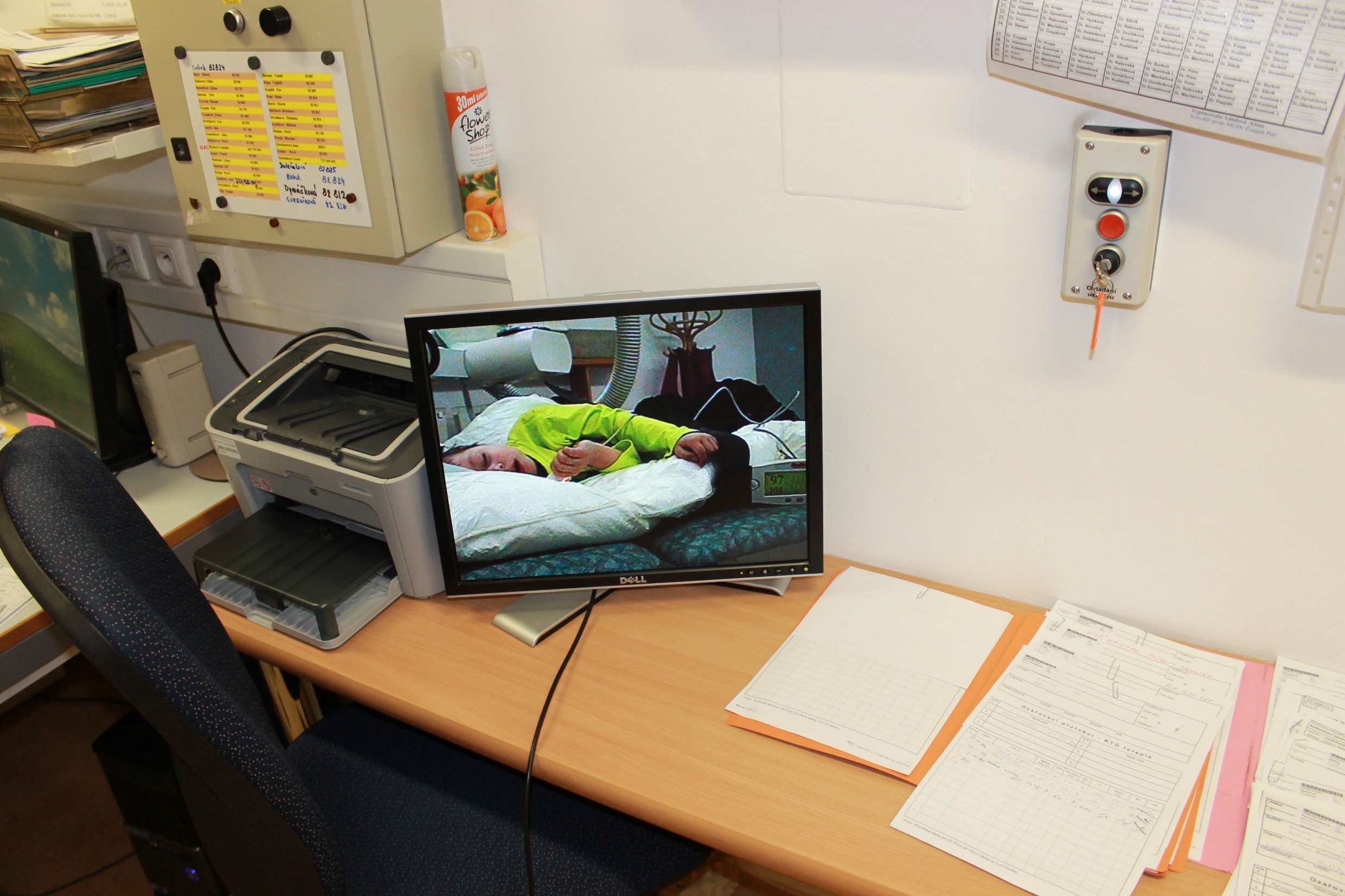 Tumory CNS
Nejčastější  solidní nádory u dětí, incidence nejvyšší u dětí do 5 let
55 % lokalizováno infratentoriálně 
Jediná známá etiologie je ionizující záření- sekundární gliomy, meningeomy
Hereditární syndromy NF1,TSC, Gorlinův sy, Li Fraumeni

RT následuje zpravidla po neurochirurgickém zákroku, 
CHT i v konkomitanci (temozolomid,  CBDCA), nimotuzumab/vinorelbin (anti EGFR), molecular tumor board

Specifikum - ozařování kraniospinální osy- z důvodu rizika leptomeningeálního rozsevu nádoru mozkomíšním mokem

Meduloblastom, ependymom, nízce diferencované gliomy mozkového kmene, kraniopharyngeom, germinomy
[Speaker Notes: Nyní nejčastější diagnozy nádorů dětského věku.]
Klinický obraz: nevolnosti, zvracení obzvláště ráno, impulzivně, bolesti hlavy, poruchy vidění, rovnováhy, neurologické obtíže z důvodu postižení hlavových nervů

Syndrom intrakraniální hypertenze

Vyšetření : neurologie, oční vyšetření- městnání na očním pozadí, CT a MR mozku
doplnění: endokrinologie, foniatrie (audiometrie), psychologie
Molekulárně genetická a cytogenetická analýza vzorku nativní tkáně  – B katenin, CMYC, NMYC - meduloblastom, H3F3A K27M mutace u brainstem gliomů
Meduloblastom
2. nejčastější dětský tumor CNS po LGG (low grade gliomas)
maximum výskytu mezi 5.- 9. rokem, u dospělých ve 3. dekádě
2/3 standart risk – věk >3roky, resekce s reziduem <1,5 cm2, M0  
1/3 high risk – věk <3 roky, reziduum > 1,5cm2, M+
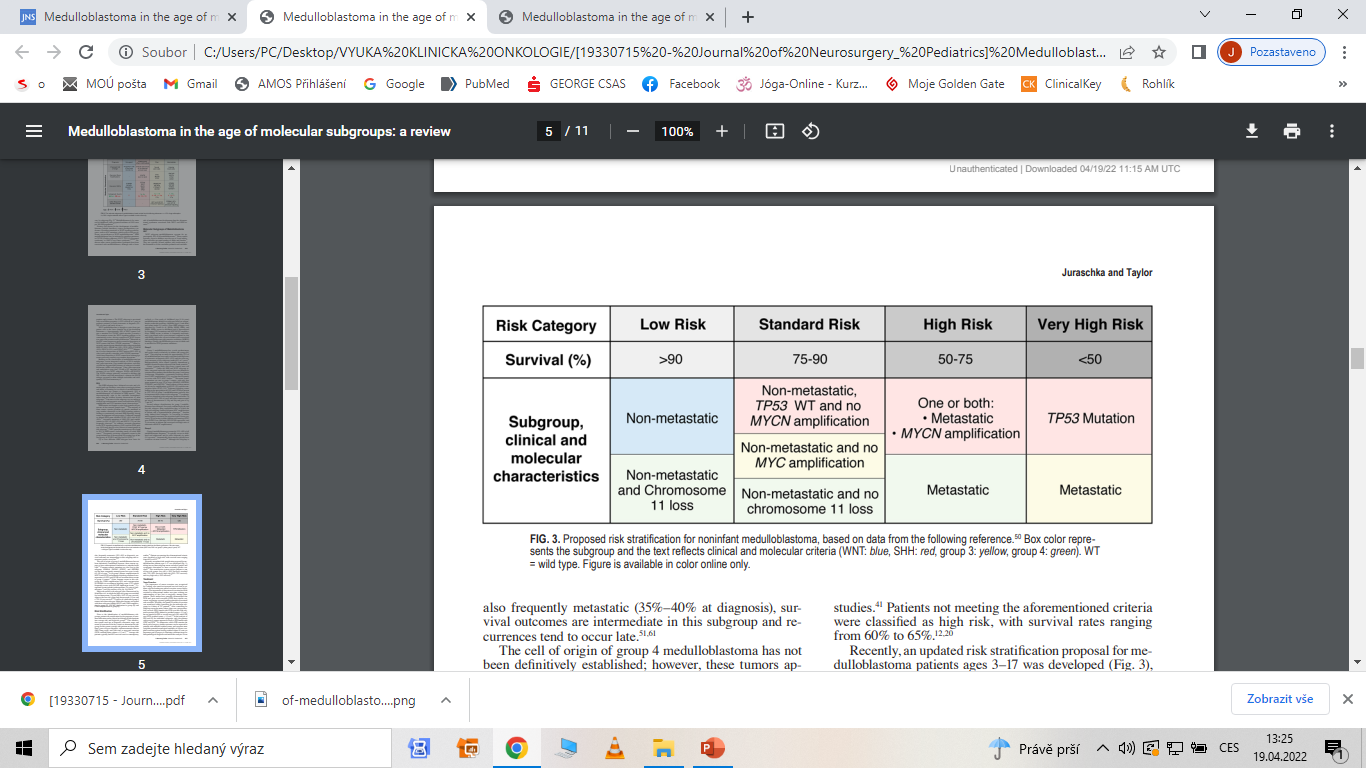 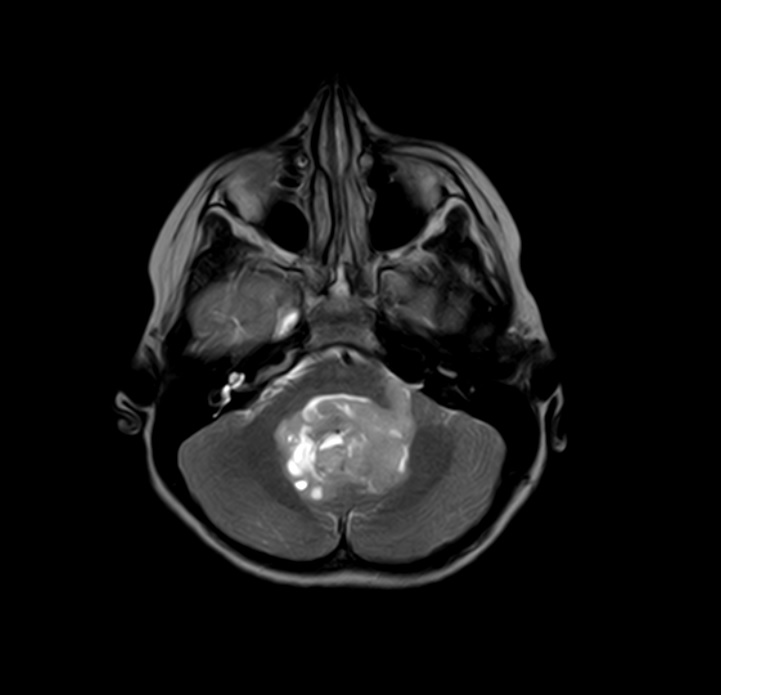 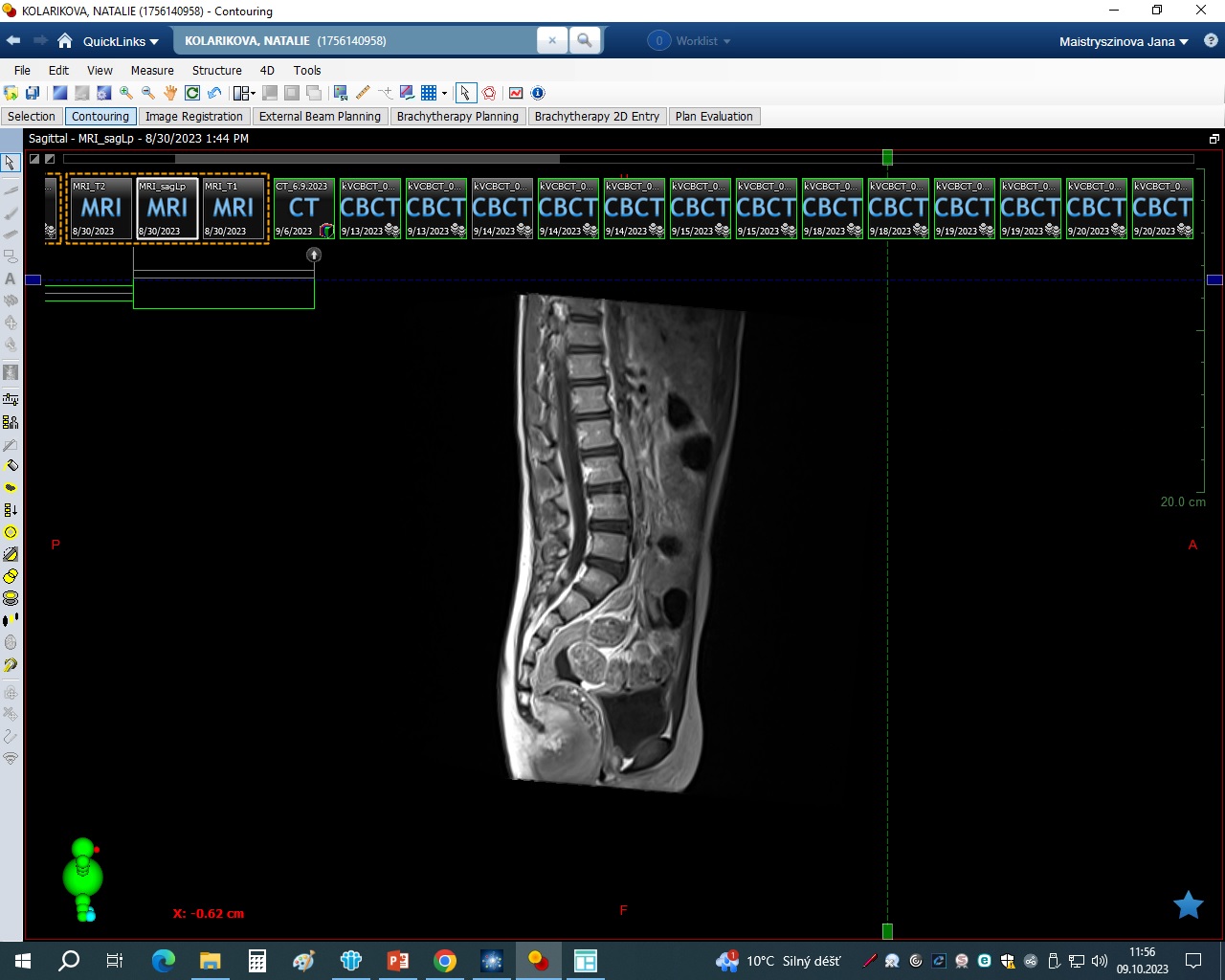 Drop mts míchy
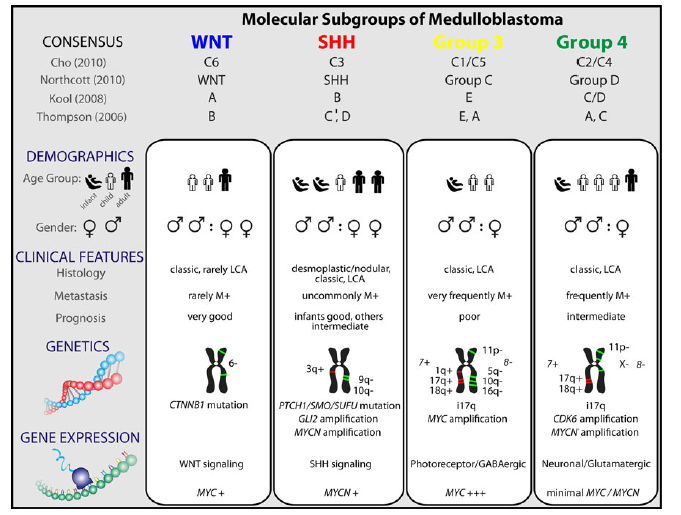 Stratifikace dle molekulárního profilu nádoru
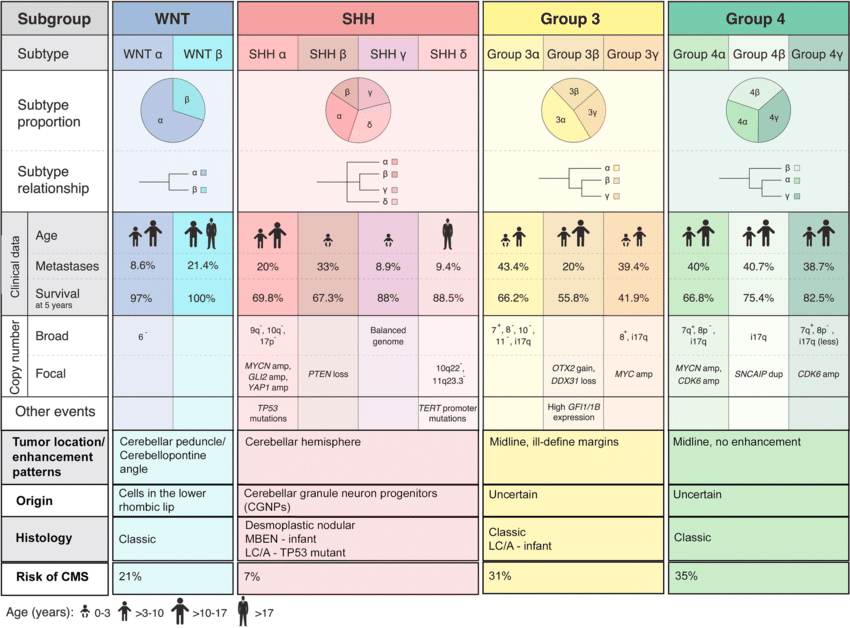 medulloblastoma-subgroups-adapted-from-Cavalli-et-al-Intertumoral-Heterogeneity
Léčba:
Standard risk meduloblastom – operace, RT 23,4 Gy CSI+boost zadní jáma lební 54-55,8 Gy, CHT Vincristin weekly při RT, následně Vinkrisitin, Cisplatina, CCNU, 8 cyklů po RT ( tzv. Packerovské schéma)

High risk meduloblastom – operace, RT 36 Gy CSI + boost do 54-55,8 Gy v konkomitanci Temozolomid nebo CBDCA, následují 4 cykly HD-CHT s PBSCT
Rekurentní mbl, SHH mutace (vismodegib)  - cílená terapie/klinické studie
WNT mbl- radioterapie pouze 18 Gy CSI – příznivá prognóza

NUTNOST VČASNÉHO ZAHÁJENÍ RT – ideálně do 28. dne po operaci 
DÉLKA RT do 50 dní od operace - má lepší EFS, cave zdržení či přerušování - short doubling time
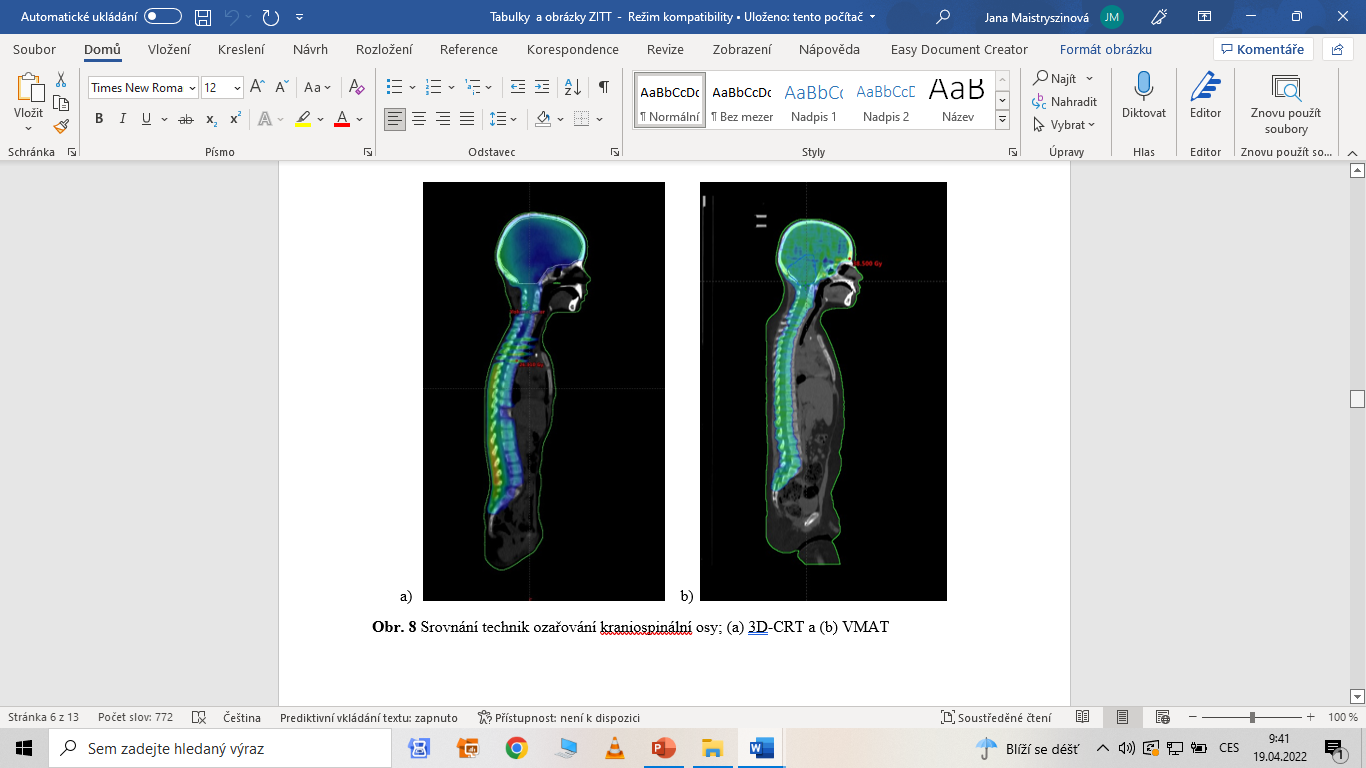 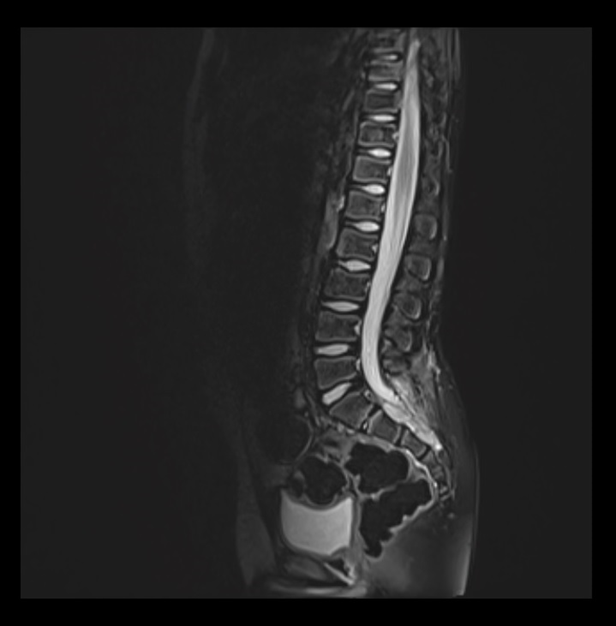 Recidiva meduloblastomu v sakrální oblasti
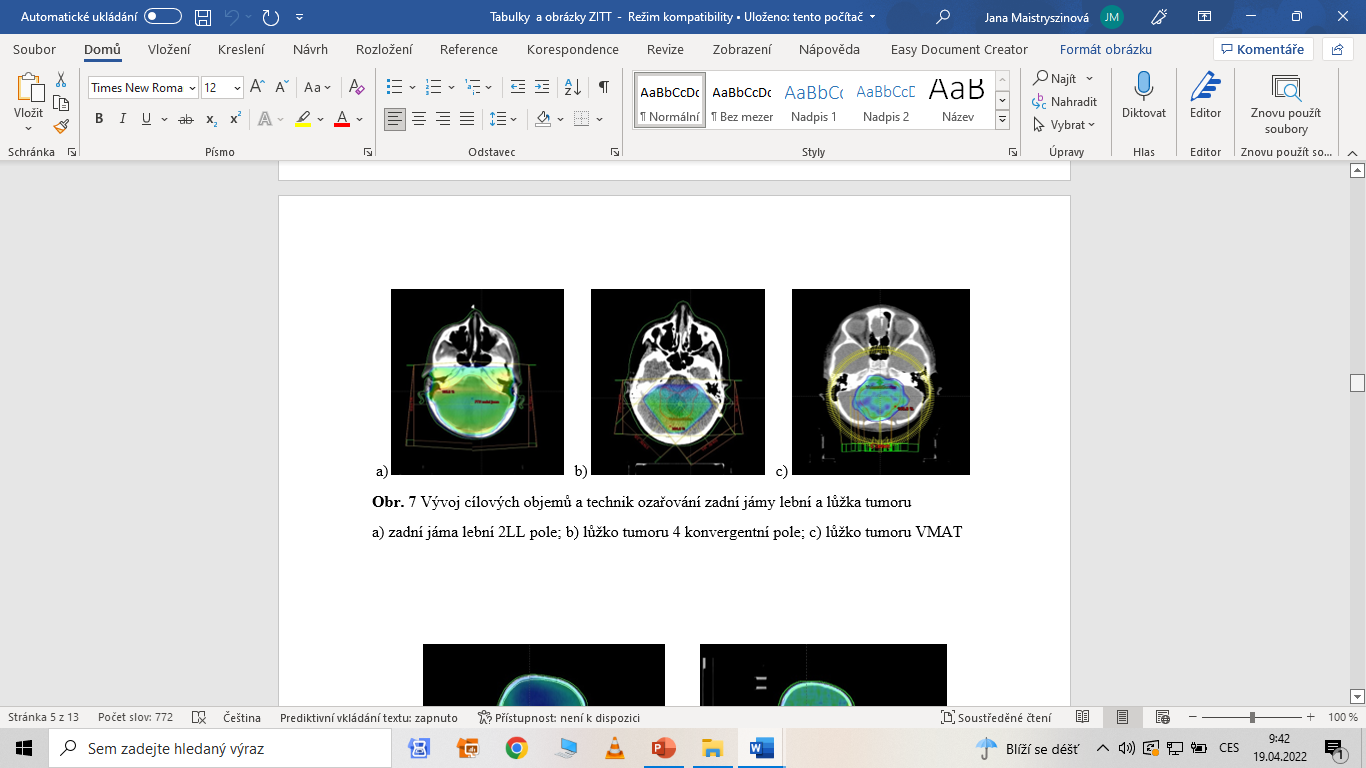 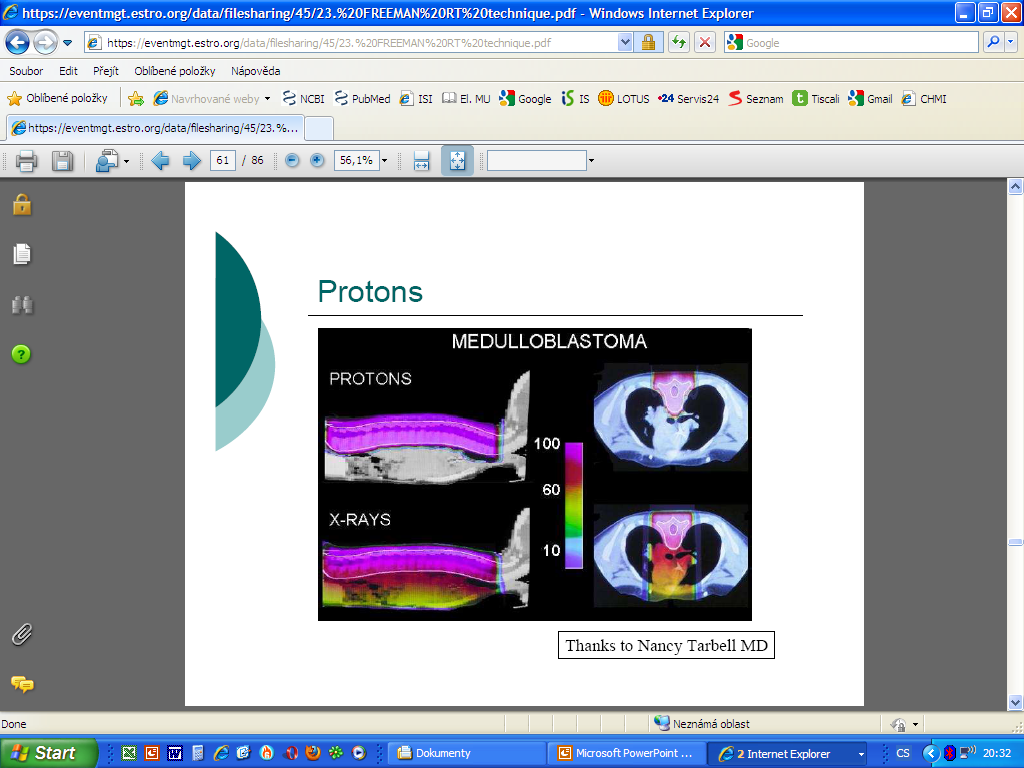 Gliomy mozkového kmene  (brainstem glioma, BSG)
15 % dětských tumorů CNS
výskyt nejčastěji mezi 4.- 6. rokem
high-grade astrocytoma, infiltrativní/fokální růst
diagnóza biopsie/MR obraz 
RT tumor + 2 cm lem, dávka 54-60 Gy v 70 % zlepšení klinických příznaků
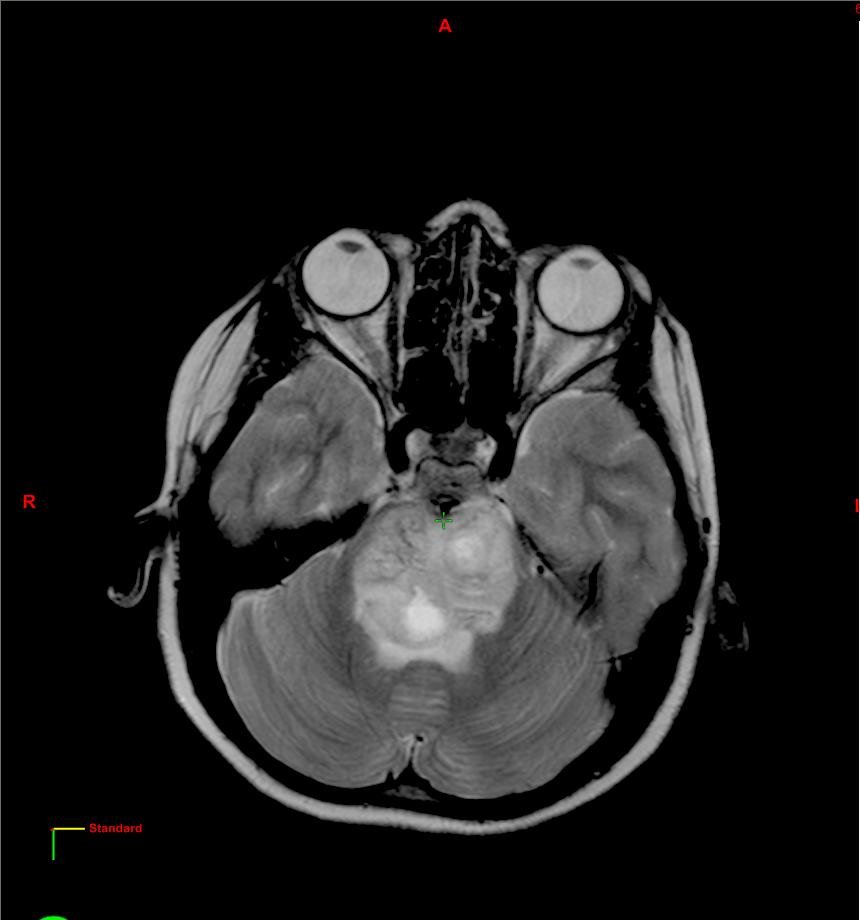 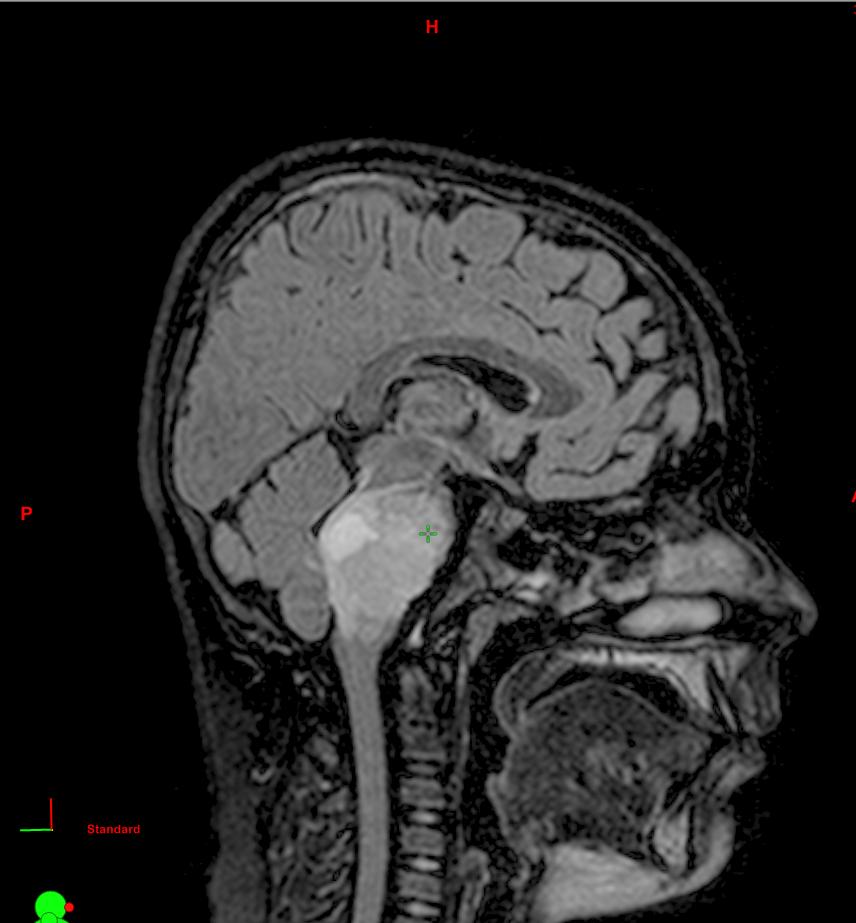 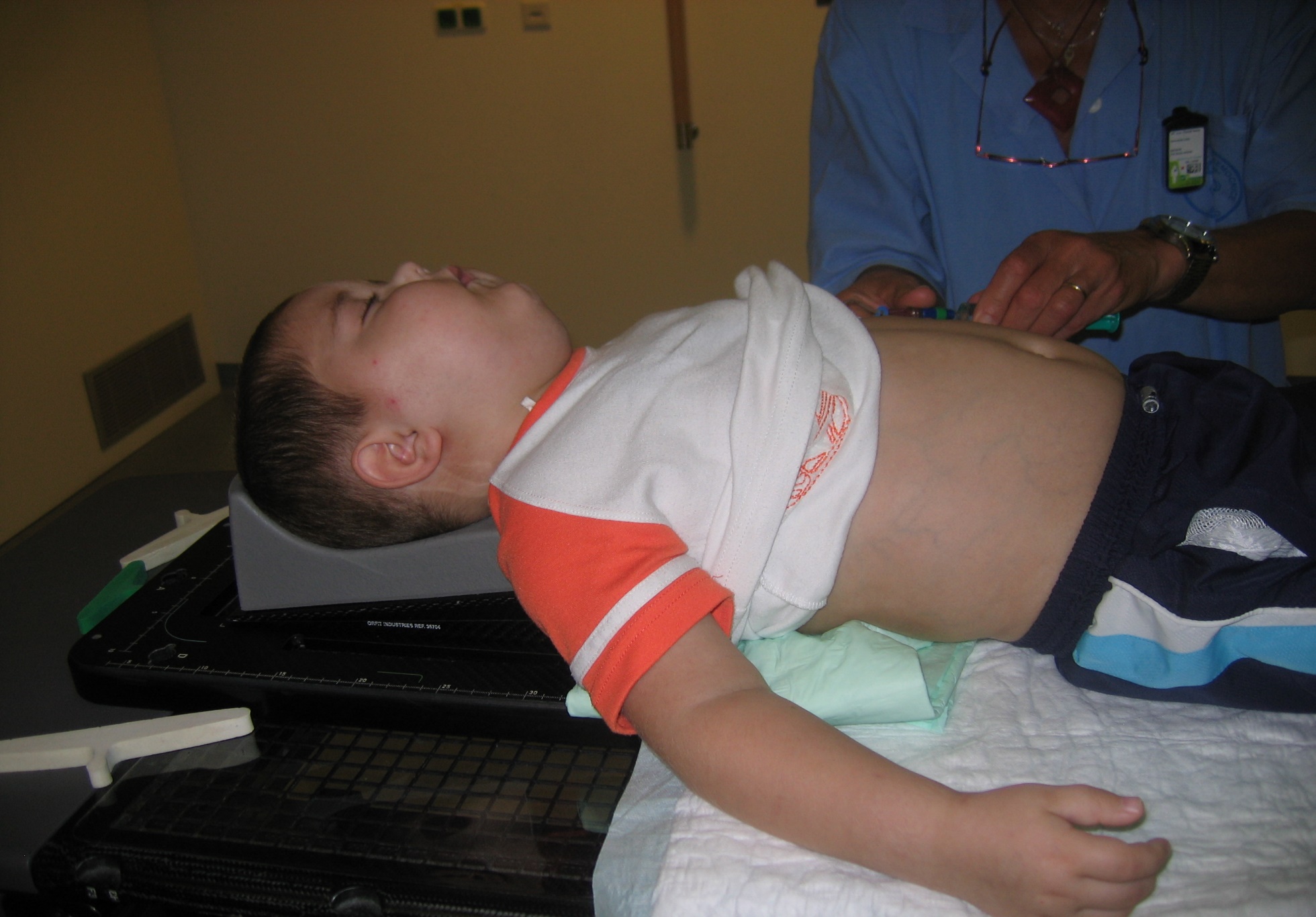 Cushingův syndrom jako nežádoucí účinek léčby kortikoidy
Ependymom
Nádor vycházející z výstelky mozkových komor, 50 % u dětí do 5 let
základem léčby je operační řešení, u dětí by vždy měla následovat adjuvantní RT, odložení RT vede k horší prognóze

děti do 18 měsíců vynechat RT, do 4 let up-front CHT následuje RT
role CHT prozatím nejasná- středně senzitivní tumor, vinkristin, CFM, etoposid, cDDP, HD MTX
negativní prognostické faktory – rozsah resekce, věk, grading tumoru
OS 5 let low grade 60-80 %, high grade 10-40 %
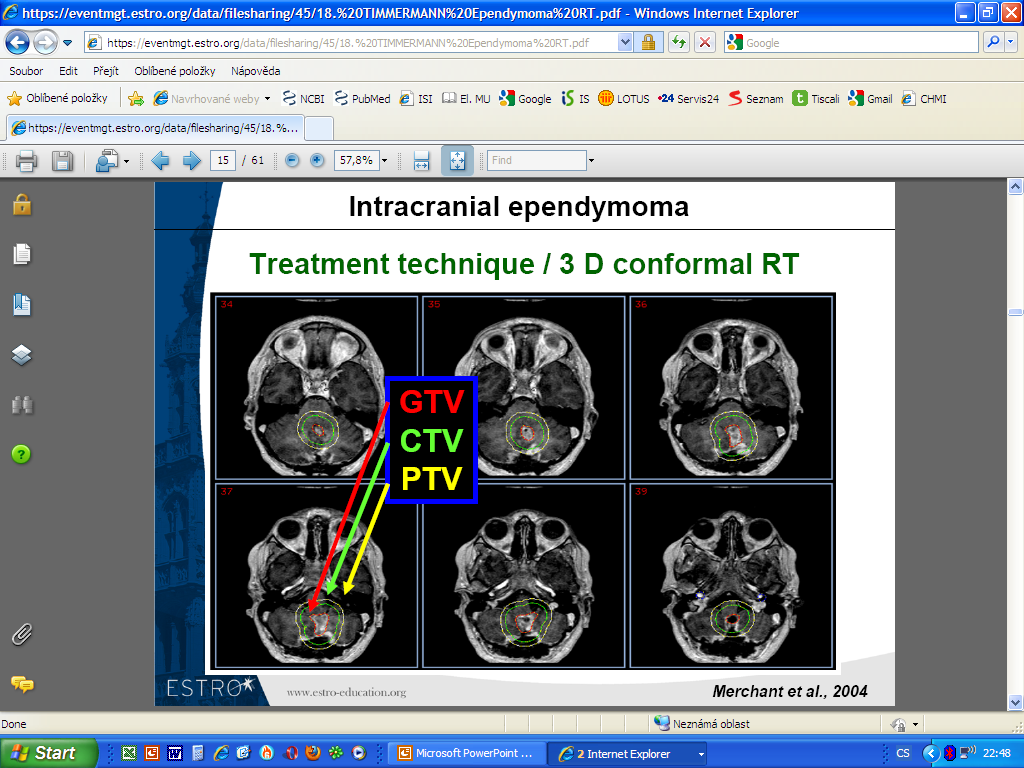 Hodgkinův lymfom
6 % dětských malignit
postihuje děti nad 10 let, vzácně děti mladší 4 roky

u 80 % krční lymfadenopatie, 25-30 % s B symptomy, 20 % bulky postižení
80-85% st.I-III, 15-20% IV 
10 let OS 90 % u I-III, 75-80 % IV
Léčba:

RT následuje po CHT
ozařování involved field – tj. pouze uzlinové oblasti, ve které se nachází postižené uzliny
dříve se ozařovaly velké objemy – „mantle“ technika,
 v současnosti rozsah dle přešetření po CHT 
– 2 resp. 4/5. cyklus, PET+ oblasti
Dávka 21 Gy/ 14x 1,5 Gy

NÚL !!!!- porucha růstu, sterilita, hypothyroidismus, poradiační pneumonitis, aterosklerosa koronárních cév

!riziko sekundárních malignit – tumor mammy, štítné žlázy, leukemie!
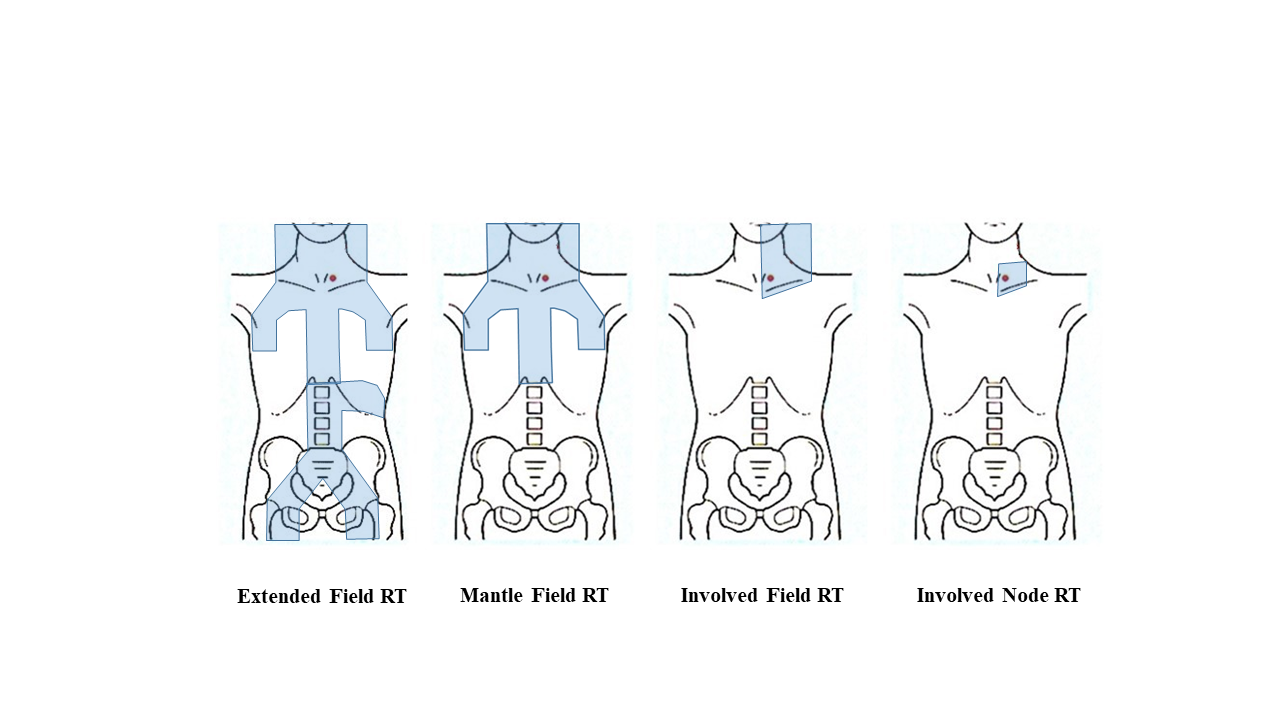 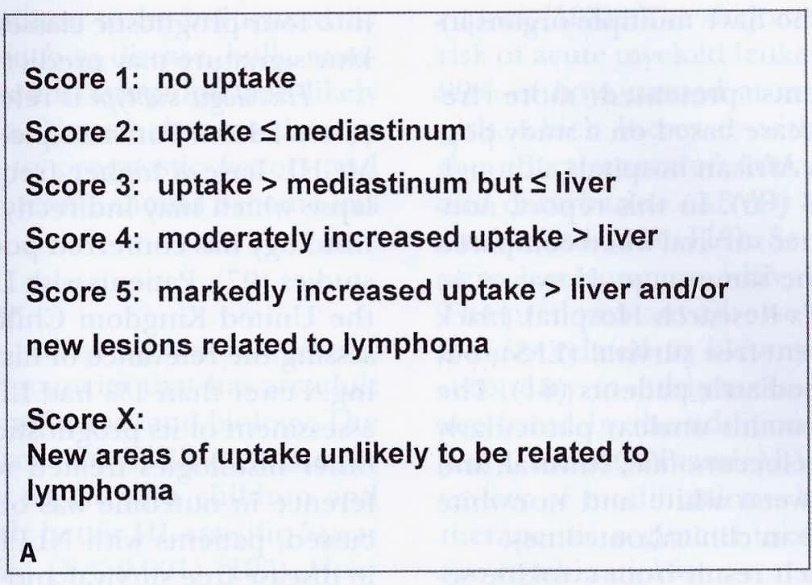 Vyhodnocení léčebného efektu pomocí PET/CT = Deauville kriteria
Zdroj: Halperin, Pediatric radiation oncology, 6th edition
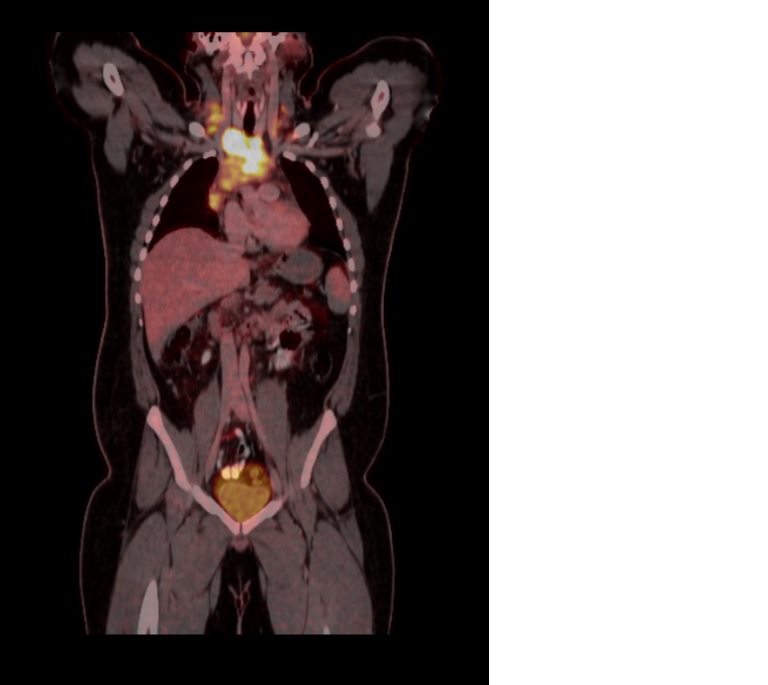 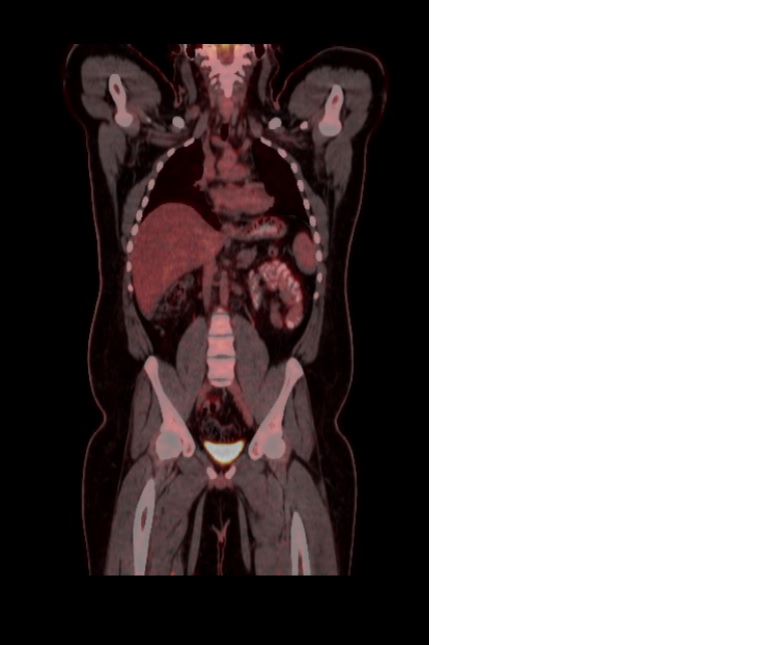 Vstupní PET/CT
PET/CT po 5. cyklu CHT
Leukemie
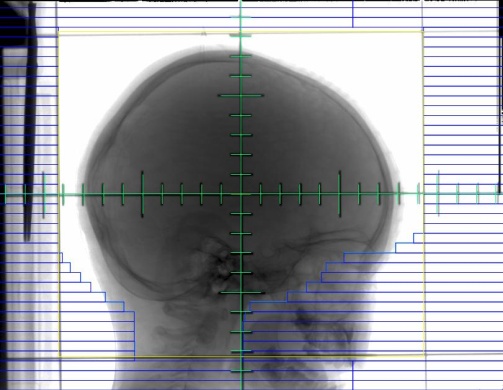 35 % dětských malignit, 
typ Akutní lymfoblastická leukemie ALL 80 %
typ Akutní myeloblastická leukemie AML 20 %
Léčba - intenzivní systémovou léčba CHT

Leukemie představuje nejčastější maligní onemocnění dětského věku a tvoří přibližně 30 % všech dětských malignit. 
V 80% případů se jedná o akutní lymfoblastickou leukemii (ALL), která postihuje děti nejčastěji ve věku 2–4 let, častěji chlapce. Terapie leukemie je založena na aplikaci intenzivní systémové léčby – fáze indukce, konsolidace, reintenzifikace a následně pokračující fáze v trvání 2 let. K eliminaci postižení CNS je CHT (metotrexát) aplikována také intratékální cestou. Díky této léčbě dnes přežívá více než 80 % dětí s ALL. 
Přibližně u 20 % dětí se může vyskytnout akutní myeloidní leukemie (AML) s dvěma vrcholy výskytu, do 2. roku věku a poté v adolescenci. Onemocnění je také častěji diagnostikováno u dětí postižených Downovým syndromem. Prognóza AML je oproti ALL mírně horší, u dětí odpovídá 5 leté celkové přežití 50˗60 %.
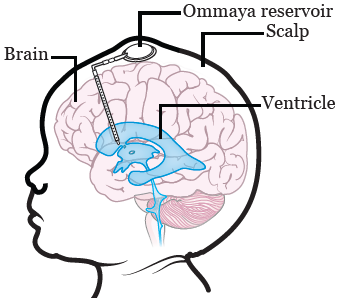 https://www.mskcc.org/sites/default/files/patient_ed/frequently_asked_questions_about_ommaya_reservoirs_and_ommaya_taps_for_pediatric_patients-38477/faq_ommaya_peds-fig_2b-en.png
Radioterapie u leukemiků
RT – profylaktické ozáření leptomening – riziková ALL leu >100 tis., T-ALL, CNS status  2, 3: dávka 12-18 Gy/1,5 Gy

RT- ozáření skrota- ALL po indukci při přetrvávající infiltraci testes, relaps,  dávka 15-24 Gy

RT- celotělové ozařování – ALL v druhé či další remisi rizikové formy, vysoce rizikové formy AML, CML, myelodysplastický sy, relaps m.Hodgkin
 jednorázově 4,0 Gy, ve třech dnech dvakrát denně 2x 2,0 Gy denně/ 12 Gy

následuje alogenní transplantace kostní dřeně
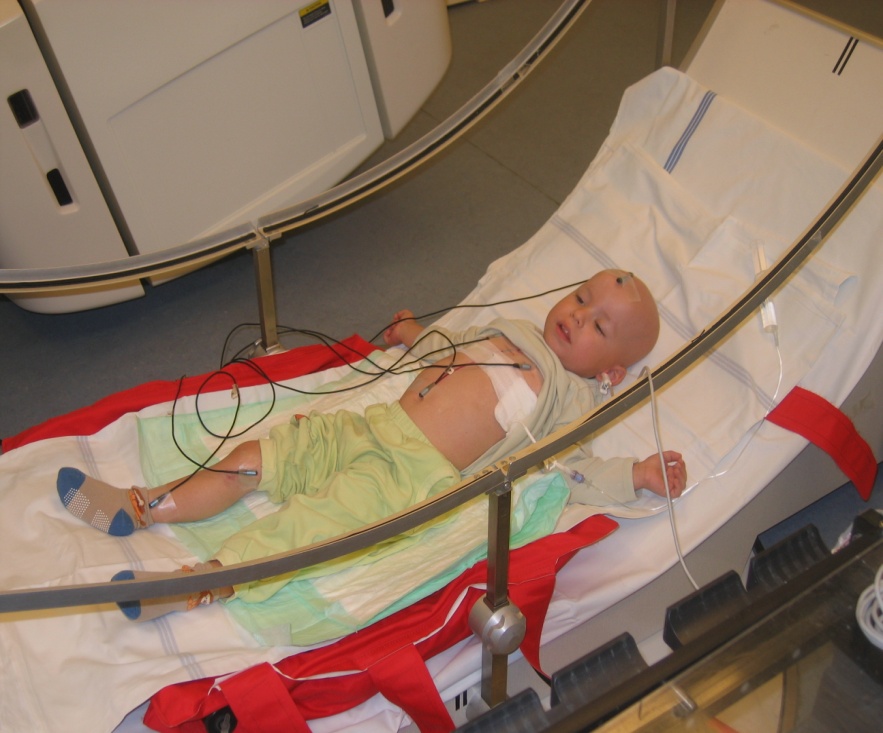 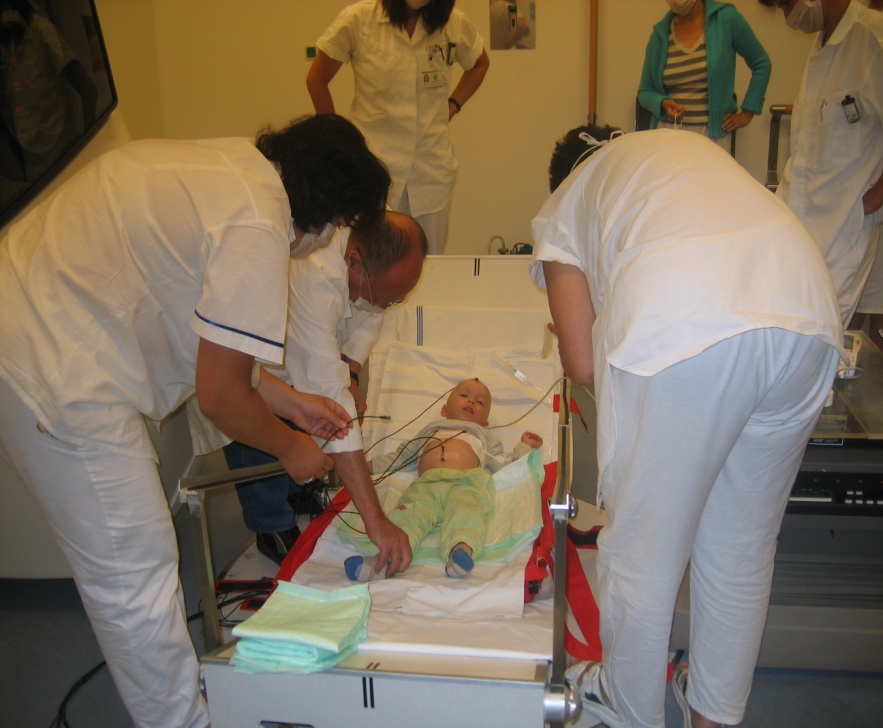 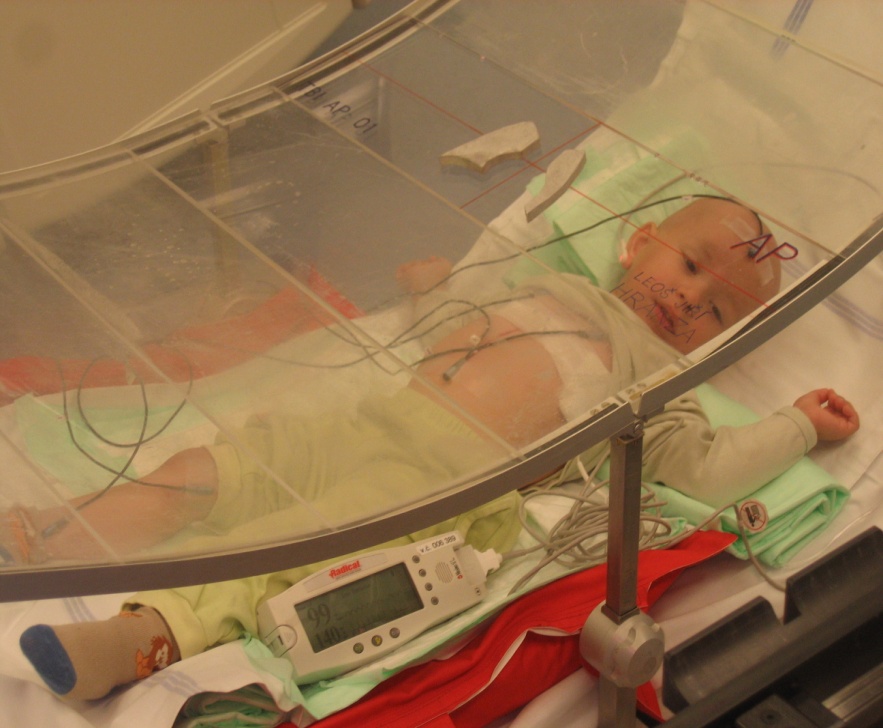 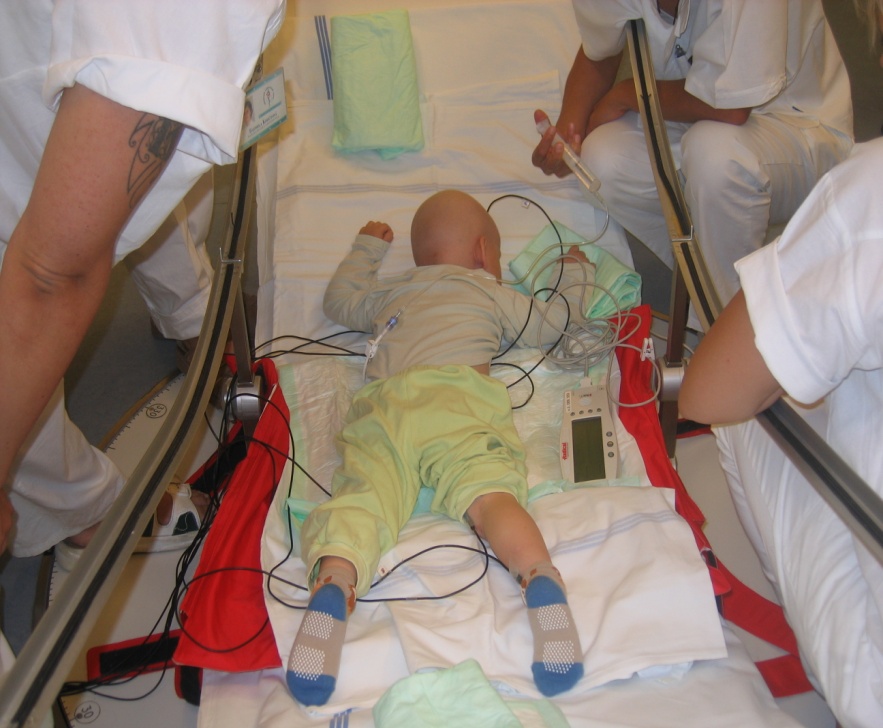 [Speaker Notes: TBI]
Ewingův sarkom
druhý nejčastější nádor kostí u dětí, Ewingu příbuzné tumory- extraosseální Ewingův tu, periferní PNET, Askinův tu (PNET hrudní stěny)
v 50 % přítomna i měkkotkáňová složka
 postihuje děti a dospělé mezi 8.- 25. rokem

dolní končetina – 15-20 % femur, 5-10 % tibia a fibula, horní končetina 5-10 % humerus, 9-13 % žebra, 6-8 % páteř
v 75-80 % lokalizované onemocnění, 20-25 % metastatický rozsev-plíce, kosti, kostní dřeň

5- letý OS 60-70 %, pro mts plicní 30 %, 
mts kostí/kostní dřeně 15 %
Role RT
Kurativní RT při nemožnosti chirurgické resekce - velikost < 8cm dávka 54 Gy, > 8cm dávka 49 Gy, baze lební min. dávka 50-55 Gy
Předoperační RT – inoperabilní velké léze, žádná nebo pomalá odpověď na CHT
Pooperační RT – řídí se rozsahem resekce, stavem resekčních okrajů a histologickou odpovědí na CHT 
MTS – počet ložisek- Itálie do 4 ložisek/30% kostní dřeně, celé plíce 15 Gy (menší děti 12 Gy), Německo – ozařuje vždy všechny mts, které jsou přítomny – lepší výsledky
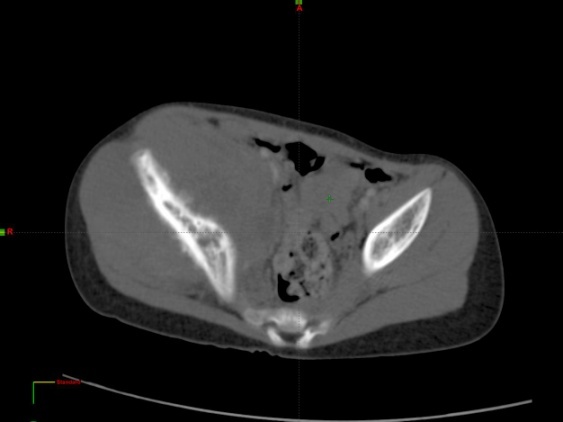 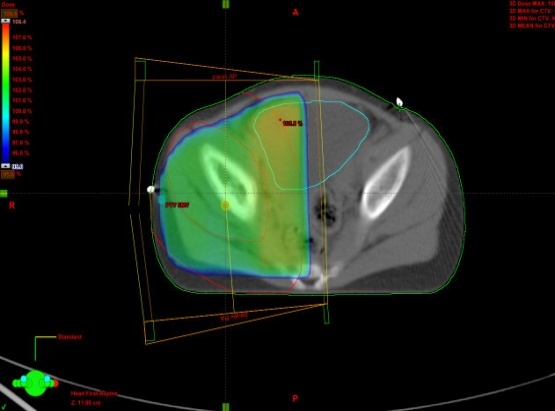 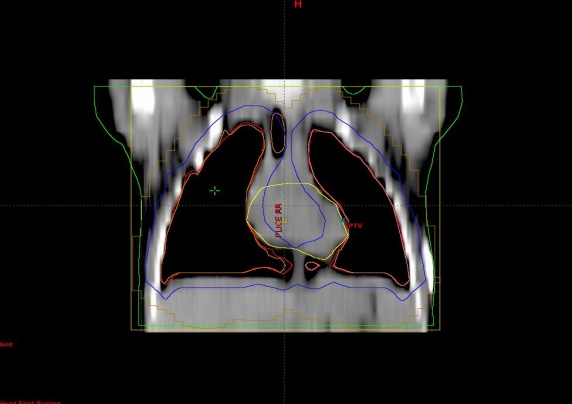 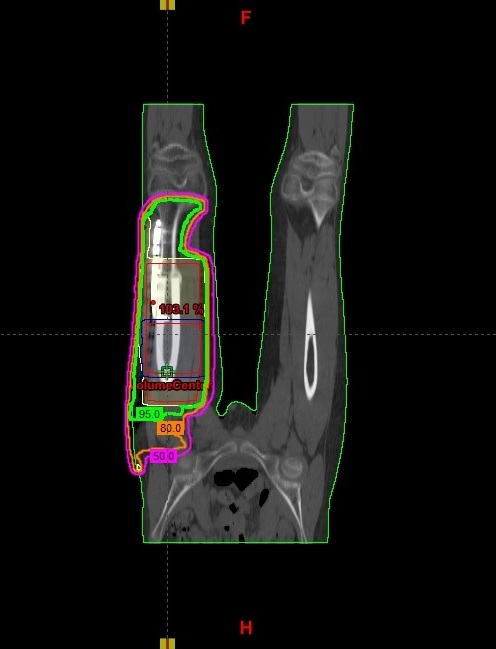 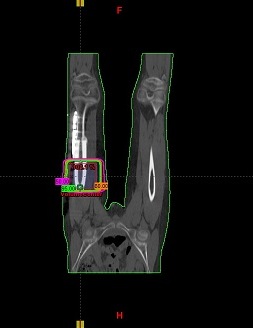 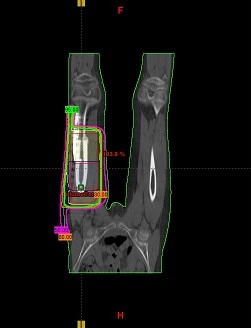 Shrinking field technika
Rhabdomyosarkomy
3 % dětských malignit
60-70 % embryonální RMS  postihuje nejčastěji orbitu, head and neck, genitourinální trakt
20-40 % alveolární RMS - končetiny, trup, retroperitoneum
10 % botyroidní RMS vagina, močový měchýř
Primum- head and neck 40 % (parameningeální, orbita, non parameningealní) 30 % genitourinální trakt, 15 % končetiny, 15 % trup
IRS staging sy (surgical-pathologic grouping sy)
	IRS I-lokalizované onemocnění, kompletní resekce
	IRS IIa-makroskopicky radikální resekce, mikroskop. nemoc, IIb,c přítomnost N+
	IRS III-inkompletní resekce, reziduum
	IRS IV- vzdálené mts

Léčba: operace+polyCHT+RT, event. BRT

OS low risk 90-95%, intermediate 55-70%, high risk 30-50%
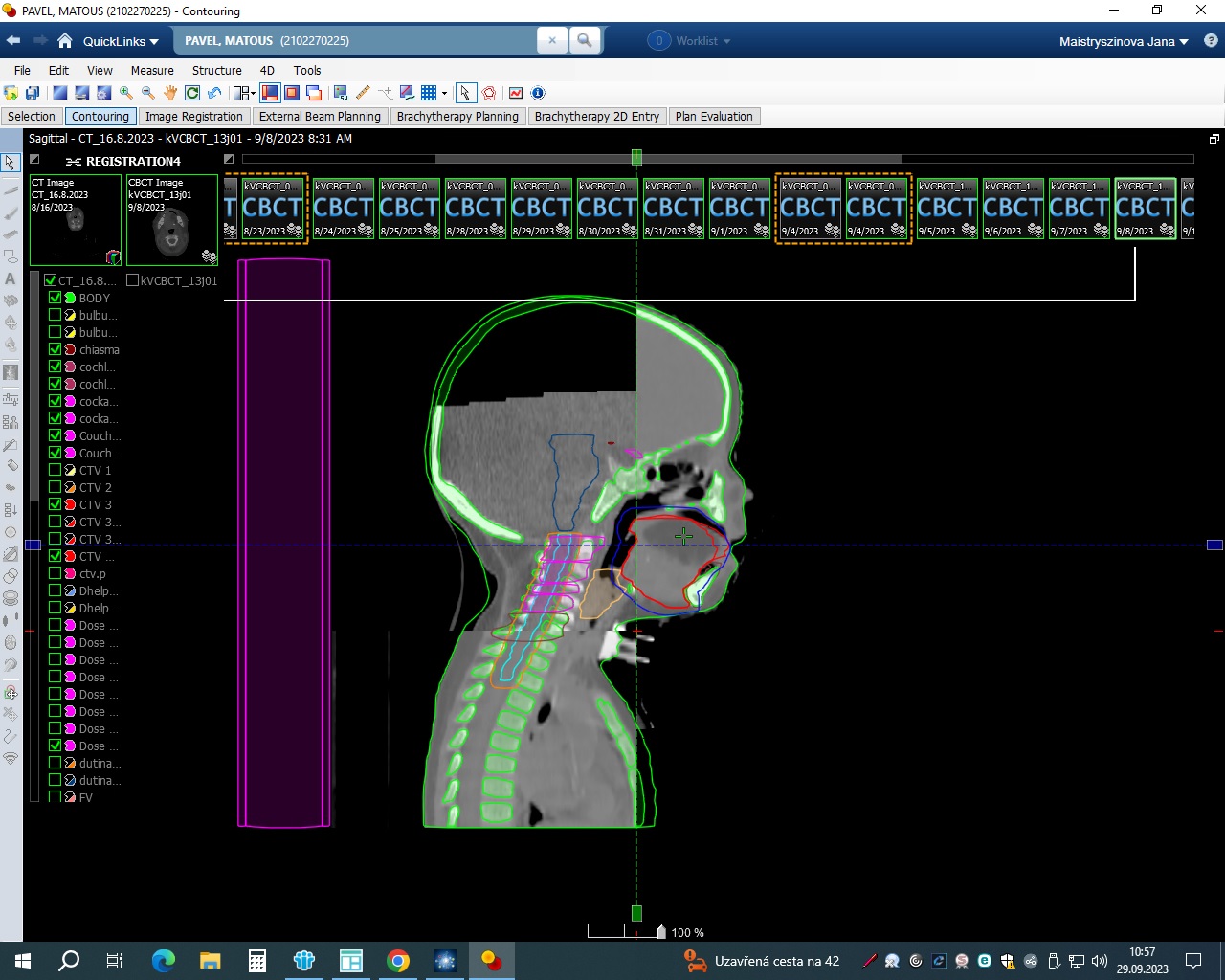 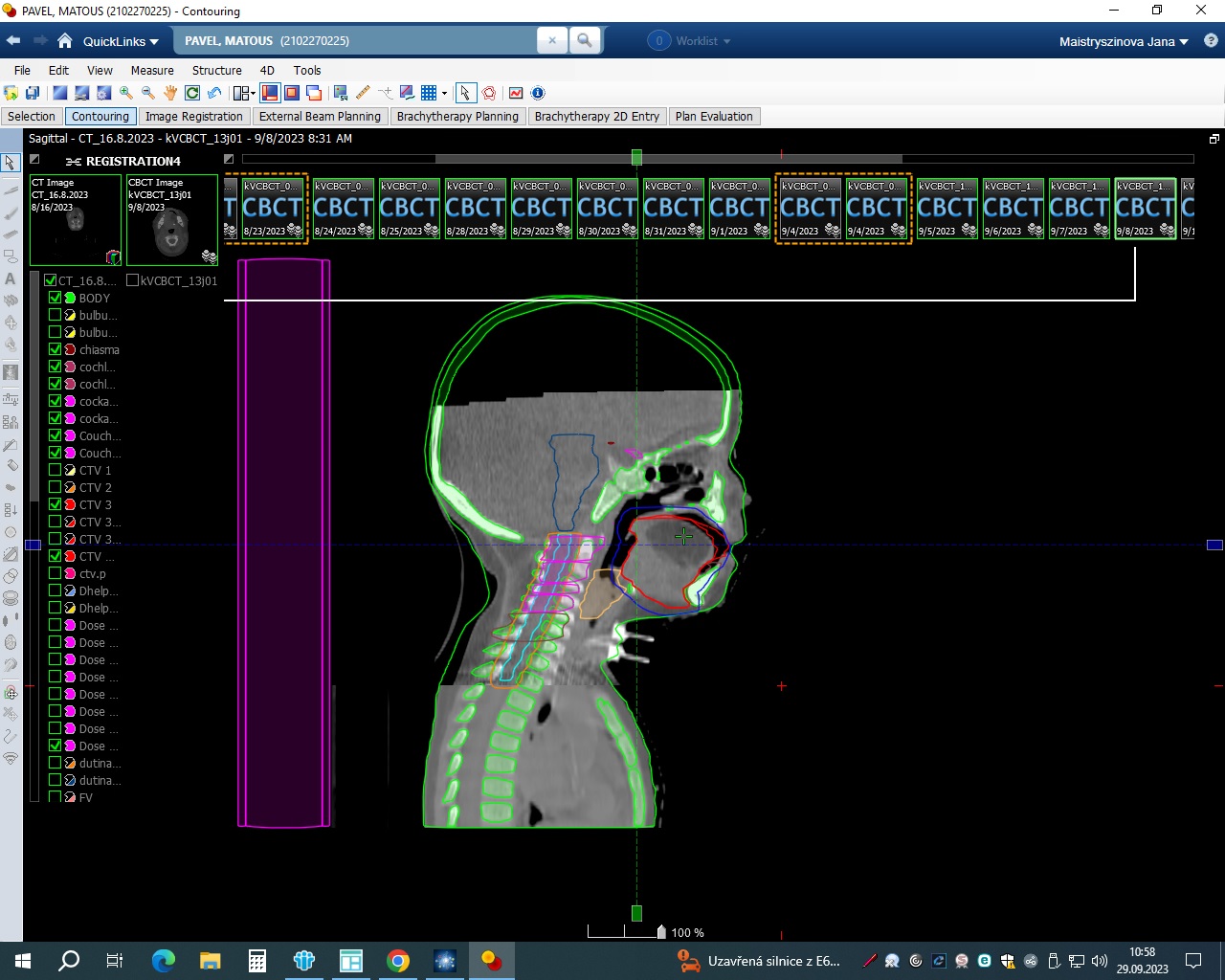 Replanning během RT – embryonální rhabdomysarkom jazyka, regrese během RT
Zmenšení ozařovaného objemu
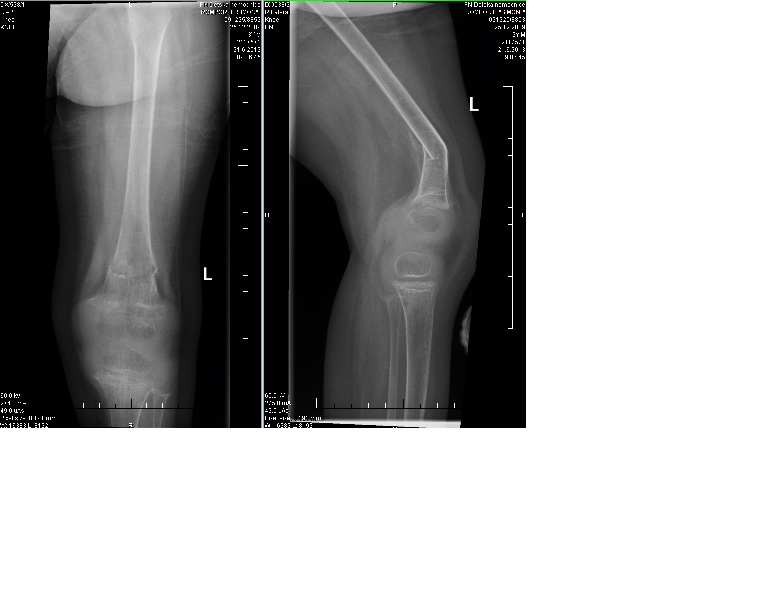 Patologická zlomenina femuru jako nežádoucí účinek RT, CHT a kortikoterapie
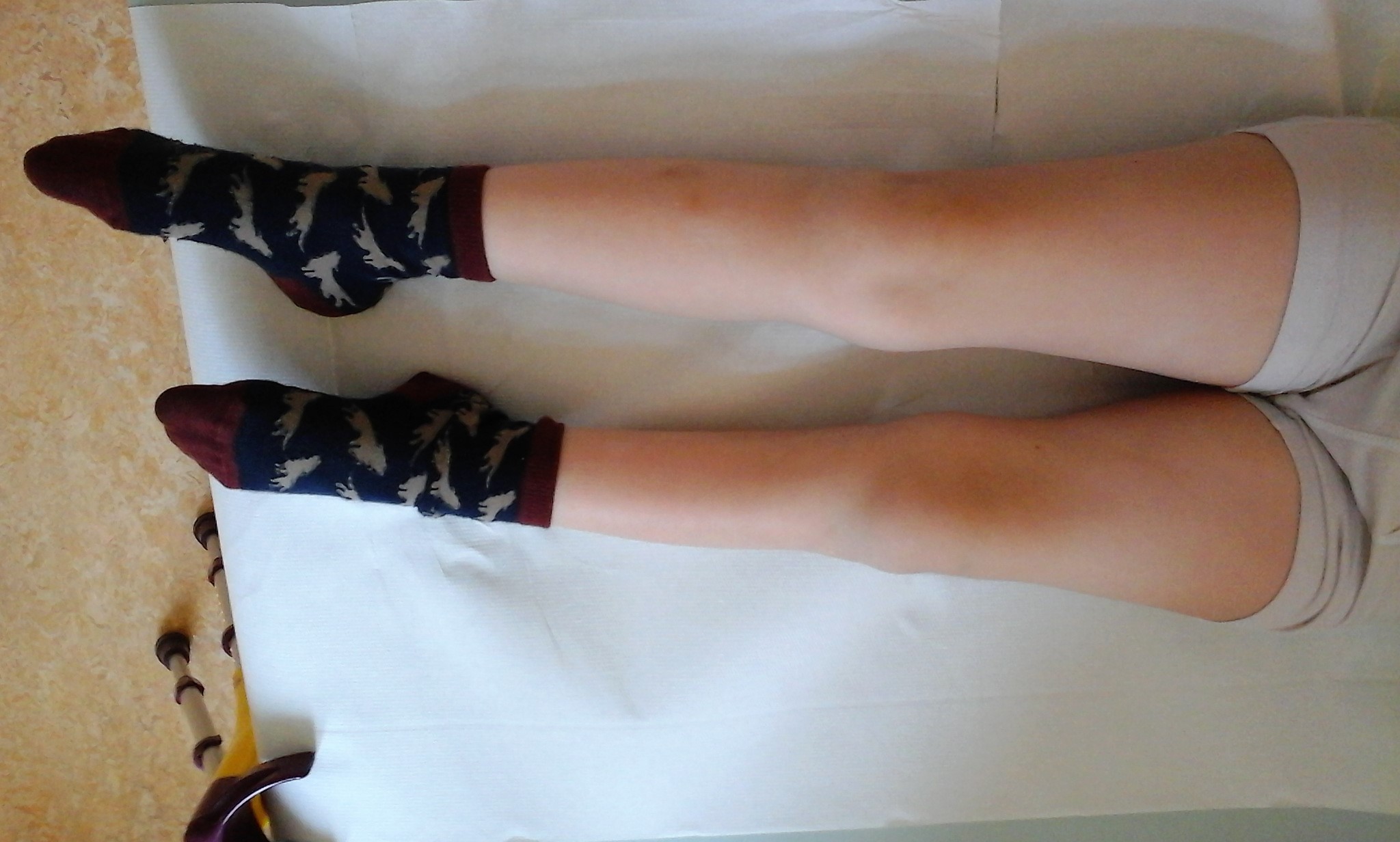 Osteosarkom pažní kosti, st.p. resekci
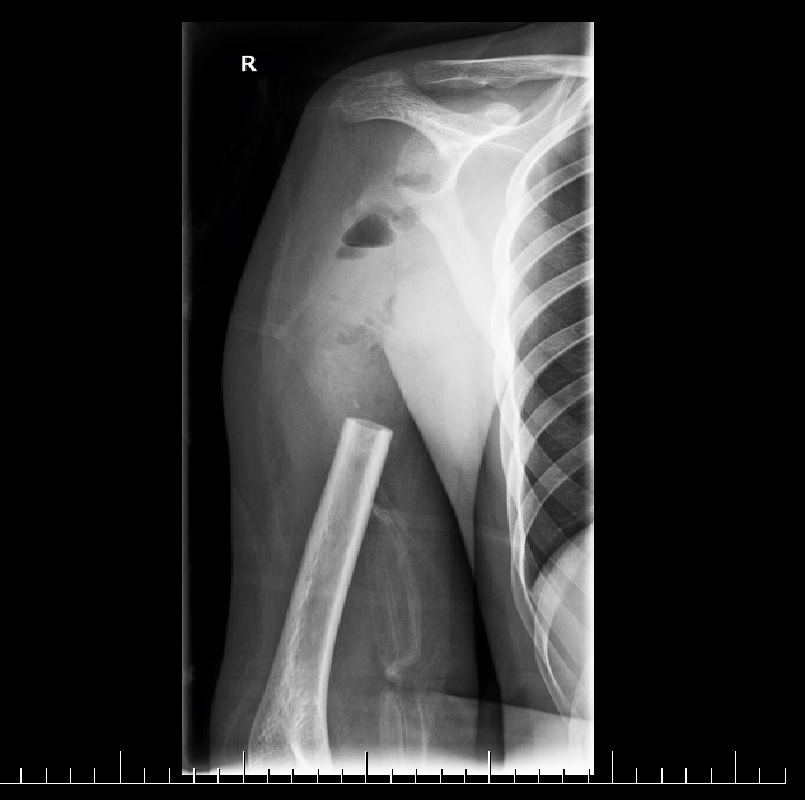 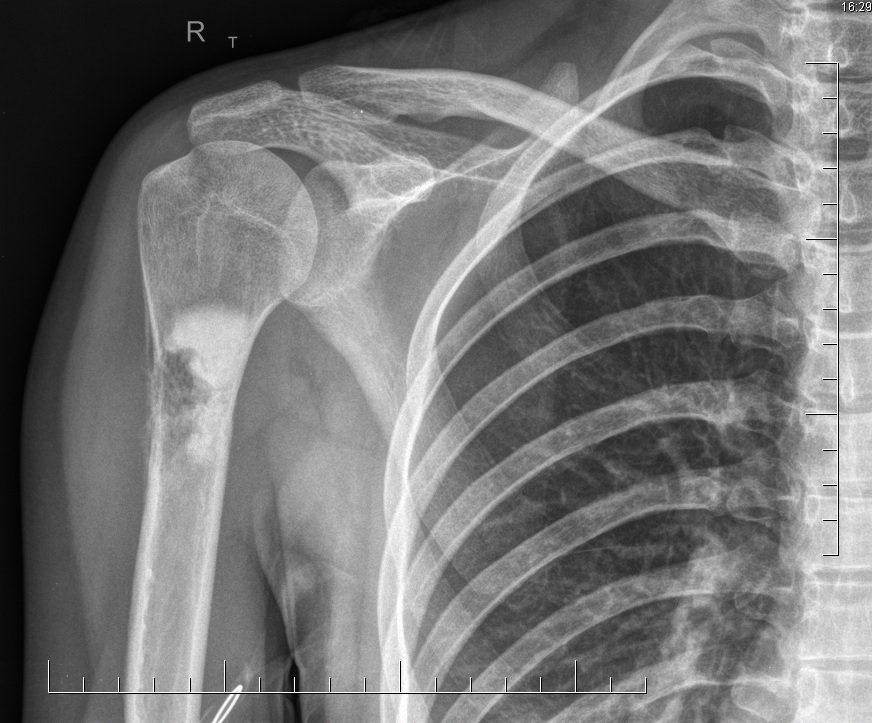 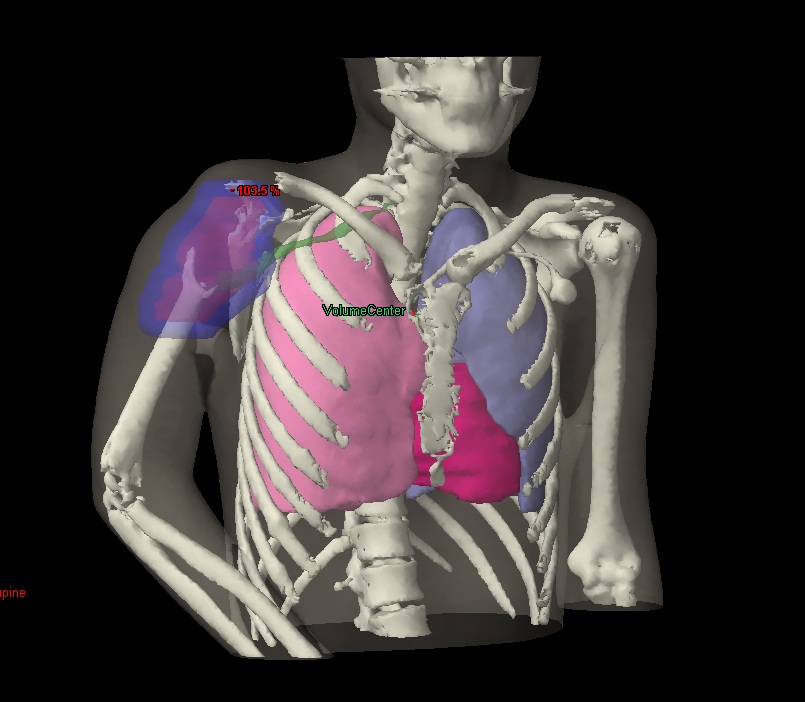 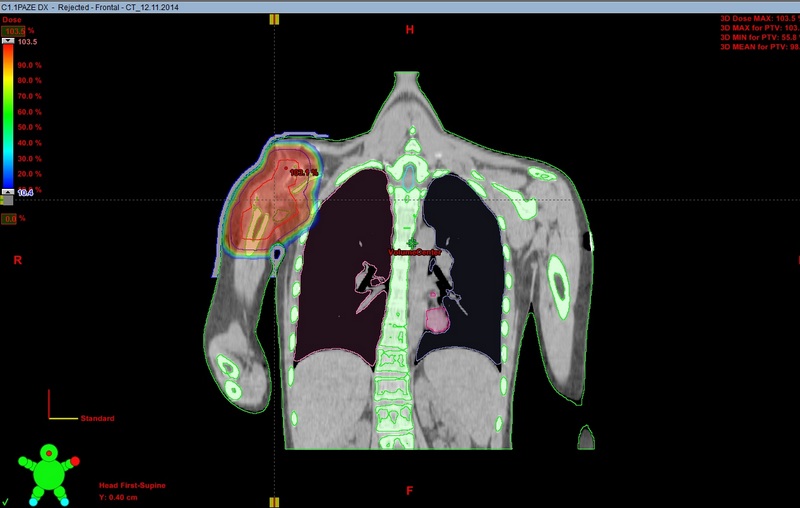 Nežádoucí účinky RT
Akutní nežádoucí účinky
ekvivalentní jako u dospělých, vyšší citlivost dětské tkáně, radiodermatitis, akutní poradiační syndrom po RT na oblast CNS, edém mozku, změny krevního obrazu
Chronické nežádoucí účinky
u dětí velmi významné eliminovat riziko vzniku pozdních nežádoucích účinků
RT na oblast vyvíjející se rostoucí tkáně – kosti, růstové chrupavky, svaly, chrup, mozková tkáň, endokrinní orgány, reprodukční orgány
kontrola tolerančních dávek, vhodná technika
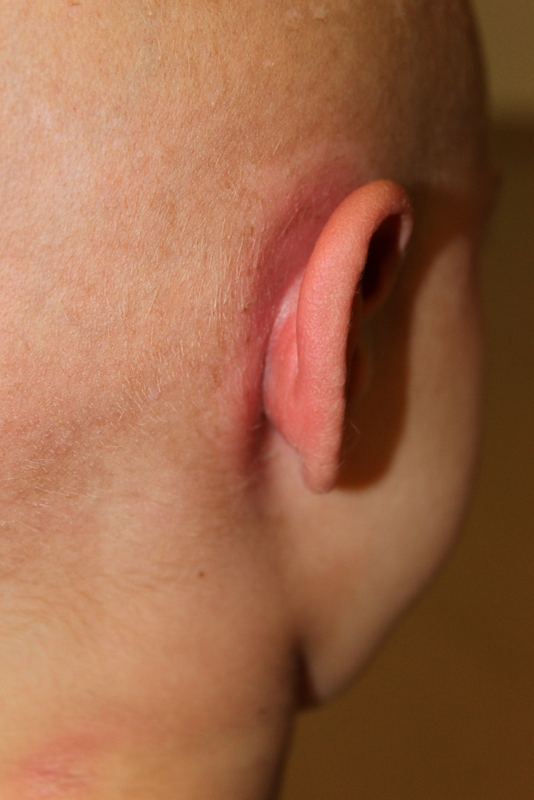 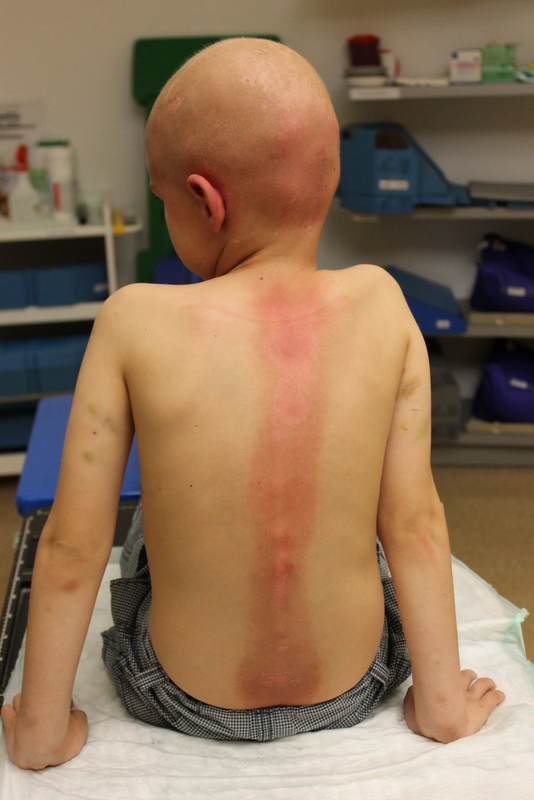 Akutní reakce pokožky kraniospinální osa, konkomitance s CBDCA
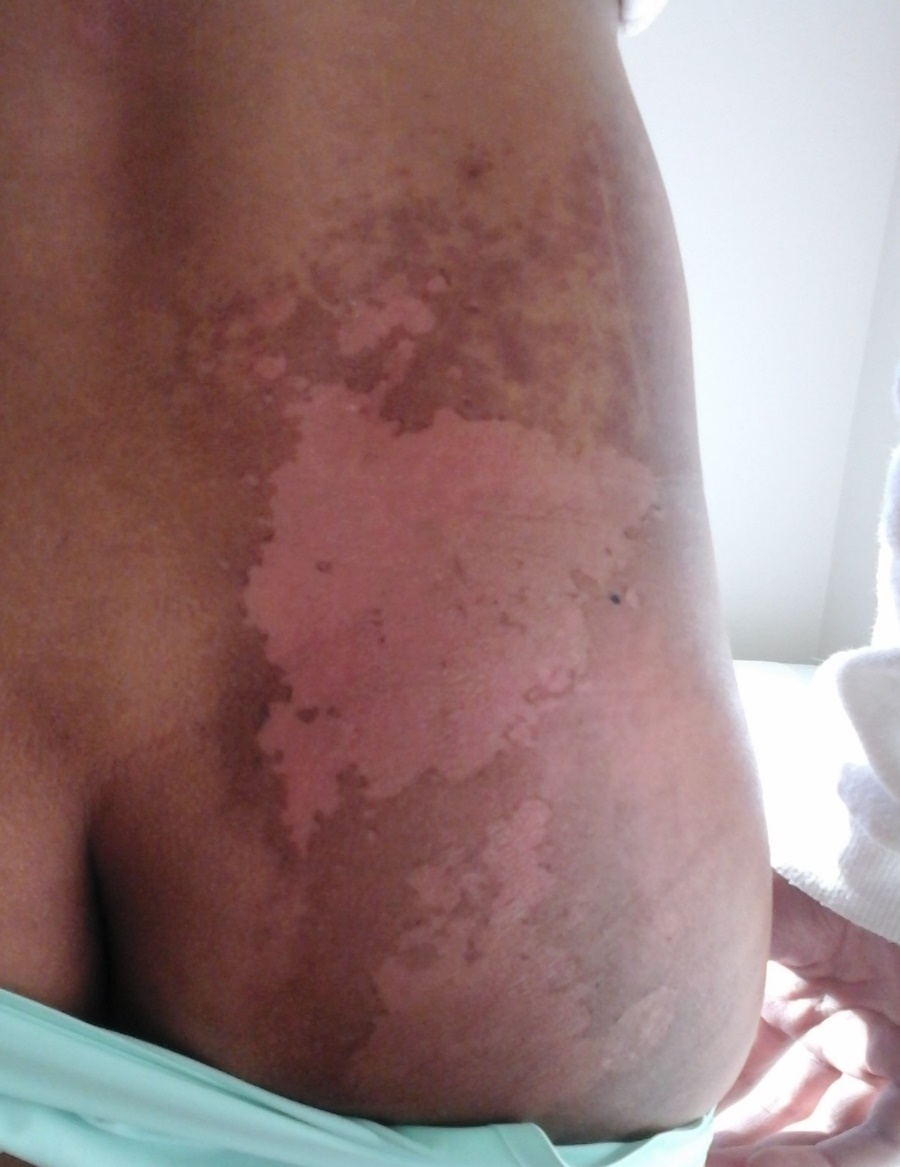 Ewingův sarkom pravé poloviny pánve, akutní reakce pokožky predisponované po CHT
ovlivnění dalšího vývoje dítěte
poruchy růstu – ozáření hypofýzy, růstových chrupavek, asymetrické ozáření páteře
poruchy endokrinní - ozáření hypofýzy, štítné žlázy, ovarií a varlat (předčasná či pozdní puberta, neplodnost, předčasná menopauza)
neurokognitivní poruchy - porucha učení a krátkodobé paměti, snížení IQ, porucha koncentrace, zařazení do kolektivu
sekundární malignity – vývoj 10-25 let po léčbě- leukemie, sarkomy měkkých tkání, kožní tumory, ca prsu, tu štítné žlázy a CNS
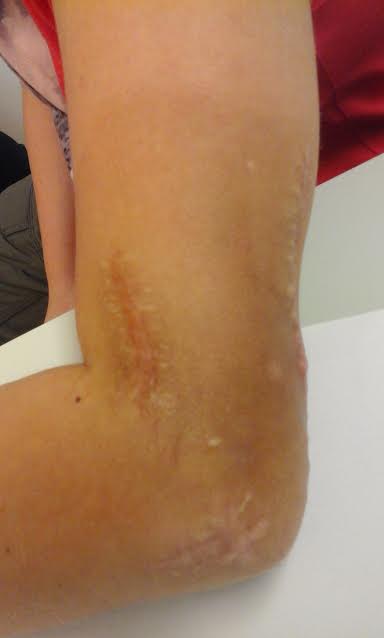 Chronické změny kůže a podkoží paže po předchozí RT, odstup cca 1 roku
Chronické změny kůže a podkoží paže po předchozí RT, odstup cca 1 roku
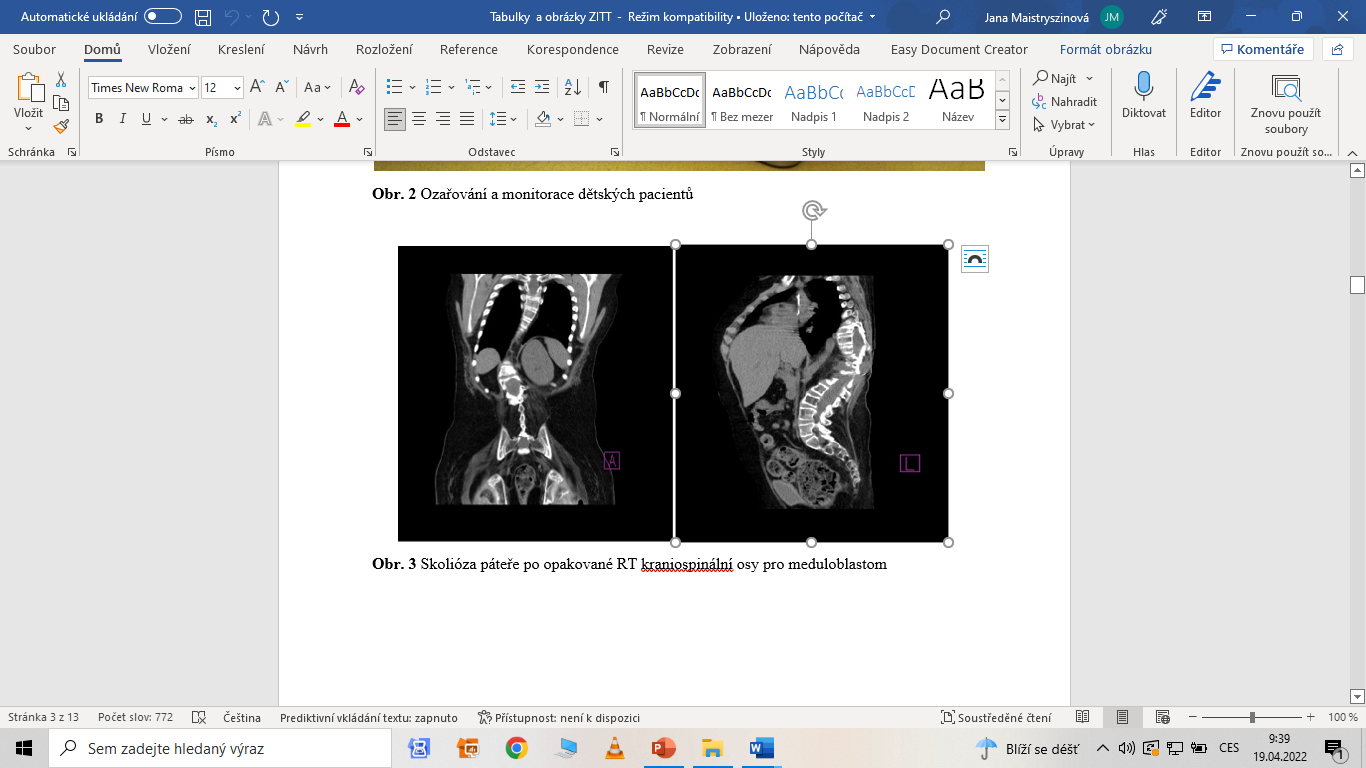 Sekundární nádory
Přeživší mají 10-20% zvýšené riziko,  vznik v 3-12 % ve 20 letech od diagnózy.
V riziku pacienti s HD, retinoblastomem, Wilms, po RT, po léčbě alkylačními činidly (cyklofosfamid), etoposid, cDDP, doxorubicin
Po CHT u HD riziko sekundární AML, vznik časně 5-7 let po léčbě
Solidní sekundární tumor nejčastěji po RT – 2/3 v ozař. poli
- Incidence 5,8 % ve 12-ti letech za 9,5-16 let
Sekundární breast ca, měkkotkánově a kostní sarkomy, štítná žláza – u HD
Riziko i po whole lung irradiation u Wilmse
Wilmsův tumor, nefroblastom
výskyt v 75 % u dětí mladších 5ti let
propojen často s kongenitálními syndromy WAGR (Wilms, aniridie, GU malformace, retardace), Beckwith-Wiedemann sy

Staging-rozsah tumoru, penetrace přes pouzdro ledviny, postižení lymf. uzliny a cév, ruptura při operaci, peritoneální diseminace, bilaterální tumory, příznivý či nepříznivý histol. typ ( - přítomnost anaplazie, clear cell ca, rhabdoidní tu)
10 let OS 80 % přiznivé typy, anaplastické tu 18-49 %, rhabdoidní tu 28 %

Léčba- COG, Severní Amerika- operace, CHT, RT III st.(nekompletní resekce, peri či preoperační ruptura, N+
SIOP, Evropa – neoadjuvantní CHT(snížení rizika ruptury, downstaging), operace, CHT či RT

Role RT- u nízkých stadií a příznivé histologie se po nefrektomii vynechává
 „flank“ irradiation – III st. intermediární a vysoké riziko, II st. vysokého rizika  
	dávka 14,4 Gy/ 1,8 Gy, vysoké riziko 25,2 Gy/1, 8 Gy, boost reziduum či N+ 10,8 Gy
abdominal irradiation – ruptura, peritoneální rozsev, 10,5-21 Gy/1,5 Gy, kontralaterální ledvina max 12 Gy – nutnost vykrytí
RT plíce 15 Gy/1, 5 Gy, játra, mozek
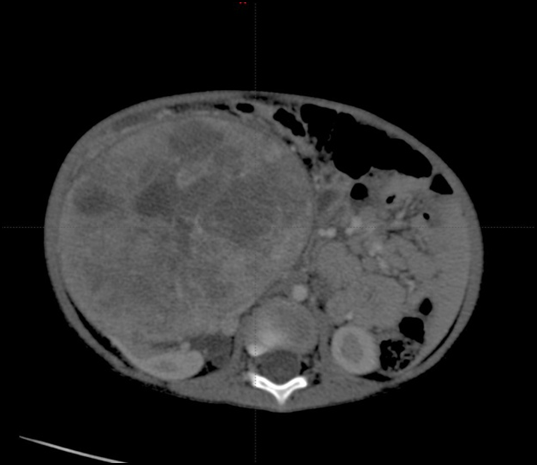 Wilms tu - běžný rozsah v době dg
Ozáření dutiny břišní u Wilmsova tumoru technikou VMAT, ochrana solitární ledviny
Neuroblastom
nejčastější extrakraniální solidní tumor u dětí, nejčastější tu dětí mladších 1 roku
výskyt median 17 měsíců
vyrůstá z nadledviny, ze spinální ganglií či zadních nerv. kořenů spinální nervů břicha a hrudníku
60 % dětí mladších 1 roku s lokalizovanou nemocí, zatímco 70 % dětí starších 1 roku přichází s diseminovaným onemocněním
dělení na příznivý či nepříznivý histologický typ na základě- věku, množství Schwanových bb, nodulární vs. difusní typ, stupeň diferenciace, mitotický index, cytogenetika-amplifikace N-myc protoonkogenu

Staging –International Neuroblastoma Risk Group INRG, International Neuroblastoma Staging System INSS(chirurgicko- patologický staging)

5 letý OS nízké riziko >85%, střední 50-75%, vysoké <50%
Léčba – nízké riziko – operace, při reziduu, rekurenci CHT, RT pouze v případě masivní hepatomegalie a lokální recidivy po operaci i CHT
- střední riziko - resekce s lymfadenektomií, CHT, přetrvává-li tumor po CHT second look operace, RT při viabilním reziduálním tu
- vysoké riziko - high dose CHT, resekce, HD CHT+autologní transplantace kostní dřeně, RT vždy, následně cis-retinová kys.

Léčebný objem- předoperační objem po aplikaci CHT+2cm lem, 
			dávka 21, 6 Gy/1,8 Gy
MIBG SPECT pozitivní mts přetrvávající před transplantací KD-zejm. kostní
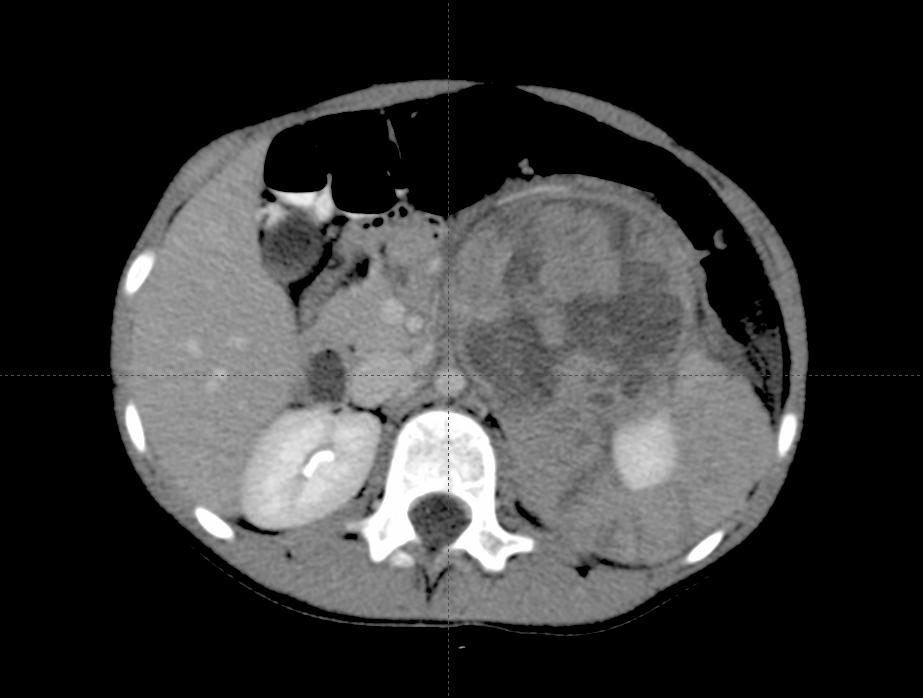 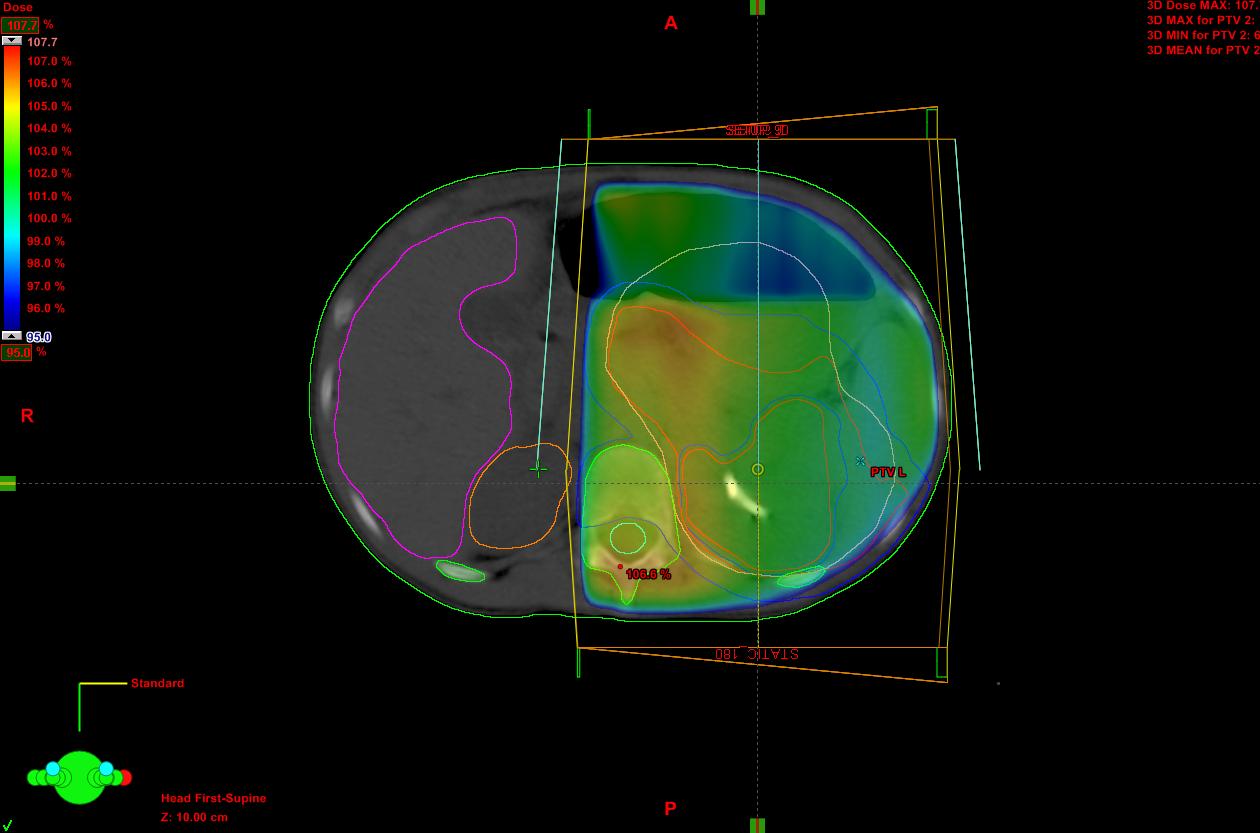 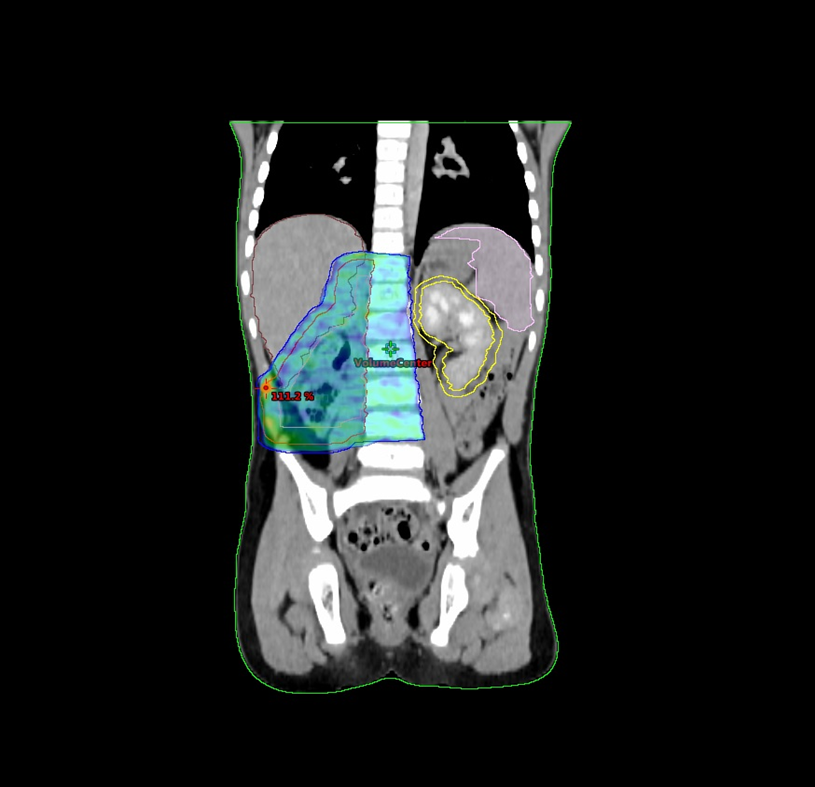 Neuroblastom pravé nadledviny, RT lůžka tumoru - ozařované pole barevně,
symetrické ozáření obratlových těl k prevenci asymetrického růstu a skoliózy páteře
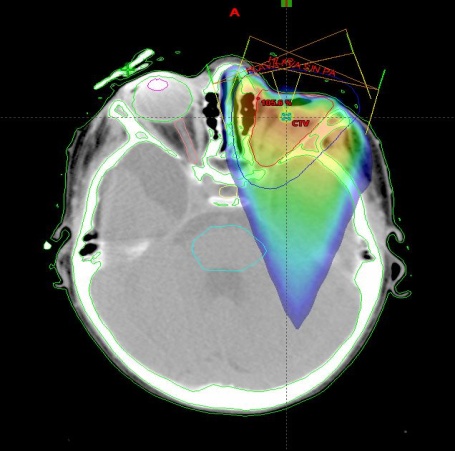 Retinoblastom
3 % dětských malignit, v 95 % u dětí mladších 5 let
mutace RB1 tumor supresorového genu
 40 % pacientů má germinální mutaci, 60 % sporadický výskyt
dědičnost AR, avšak při 100% penetraci se chová jako AD
65-80 % unilaterální léze, 20-35 % bilaterální, trilaterální –CNS „midline“ neuroblastické tumory (pinealní, supraselární tumory)
Staging The International Clasification („ABCDE“)
5- letý DFS >90% u intraokulární nemoci, <10% u extraokulárního šíření

Šíření tumoru – kontinuální (choroidea/sclera/orbita), cestou infiltrace optického nervu do mozkové tkáně, subarachnoidálním prostorem, hematogenně, lymfatickými cestami spojivkou
Léčba: lokální- oční chirurgie, laser, kryoterapie
unilaterální intraokulární léze: RT – pro léze lokalizované na makulu, difusní infiltrace sklery, multifokální léze, dávka 36-46 Gy
Extraokulární léze: RT na oblast orbity
Trilaterální léze: RT tumor, mozek event. kraniospinální osa 
BRT – unilaterální léze do 12mm, plaky Co, I, Ir, Ru
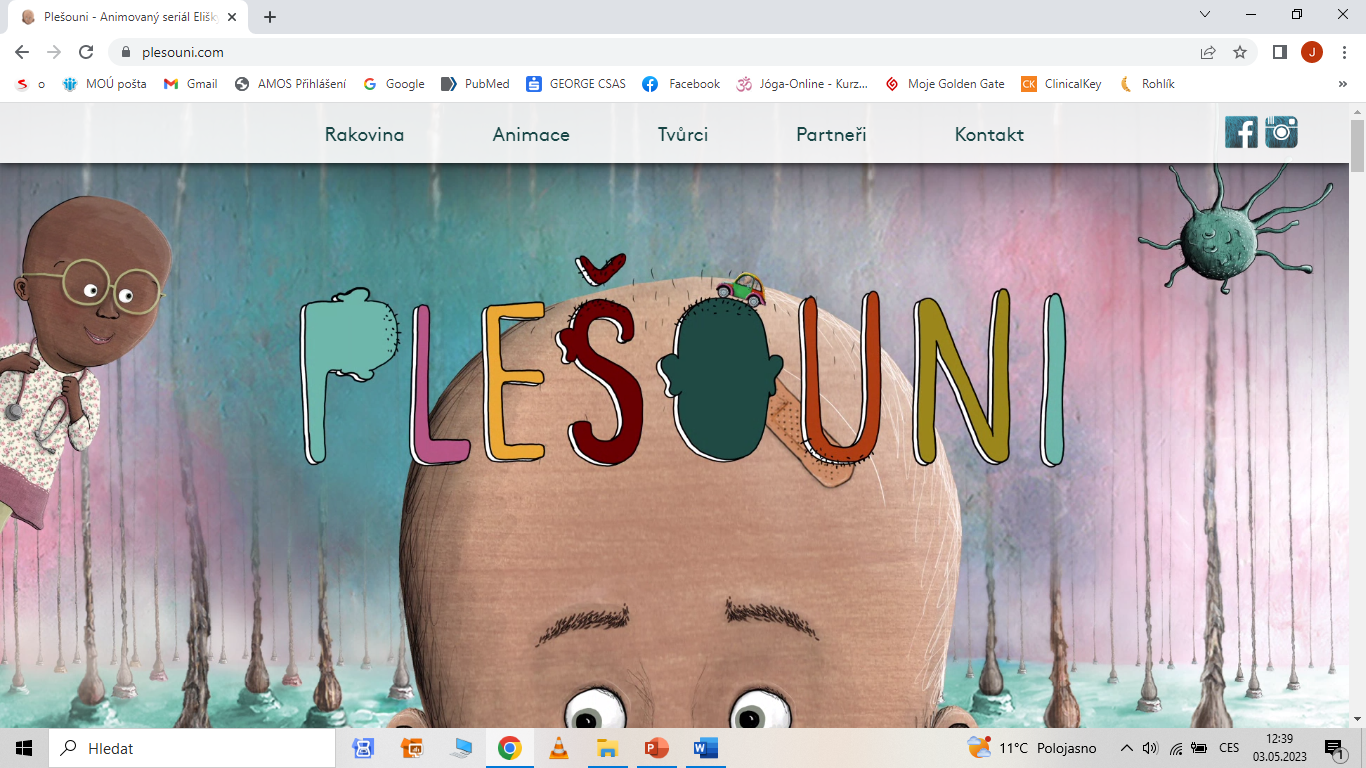 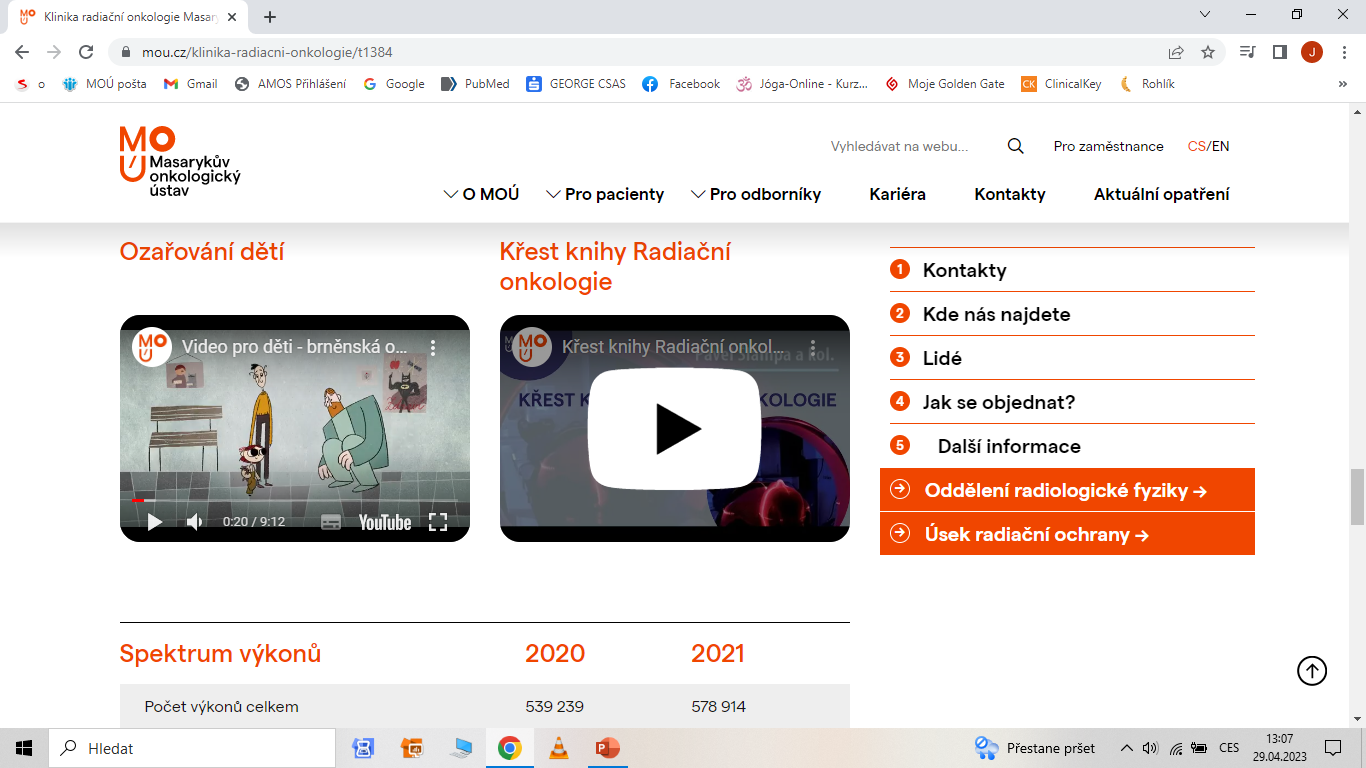 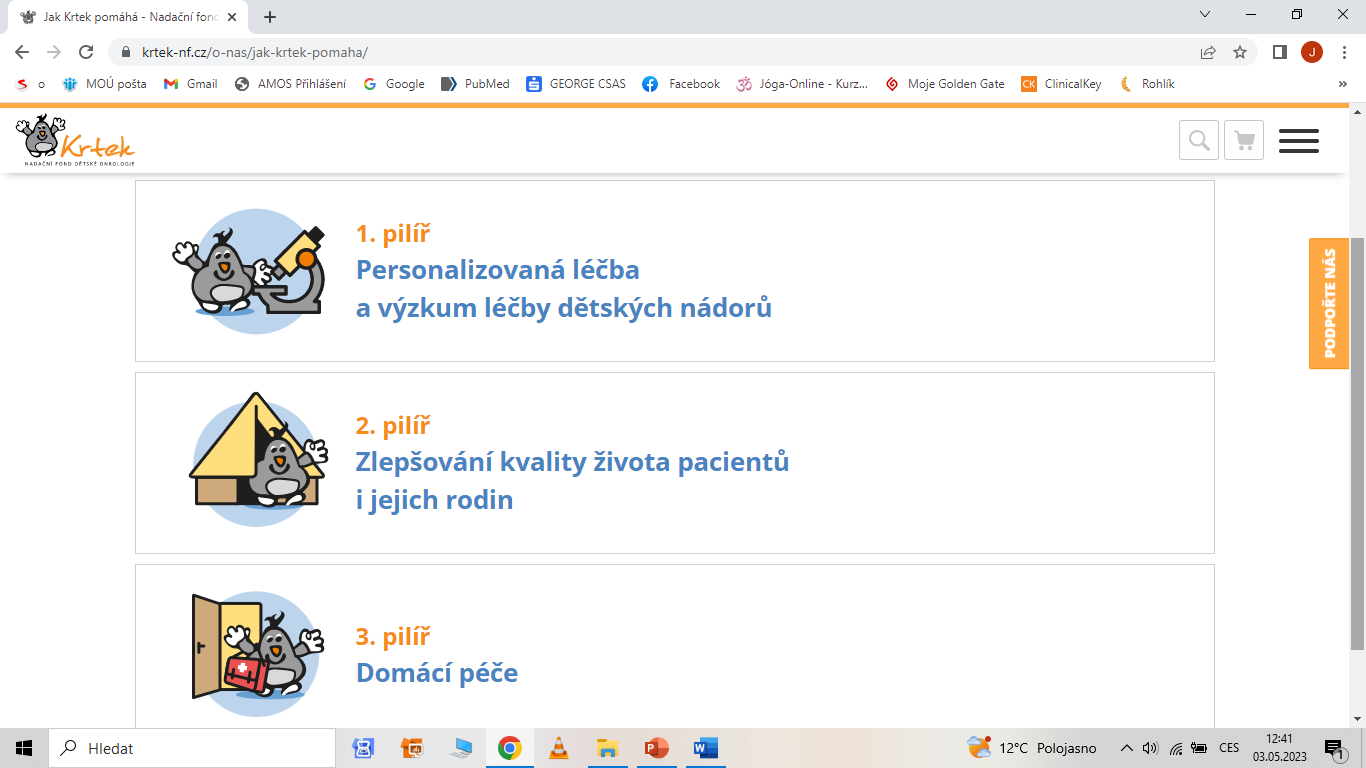 https://www.mou.cz/klinika-radiacni-onkologie/t1384
https://www.youtube.com/watch?v=WbRQcaVqkUQ
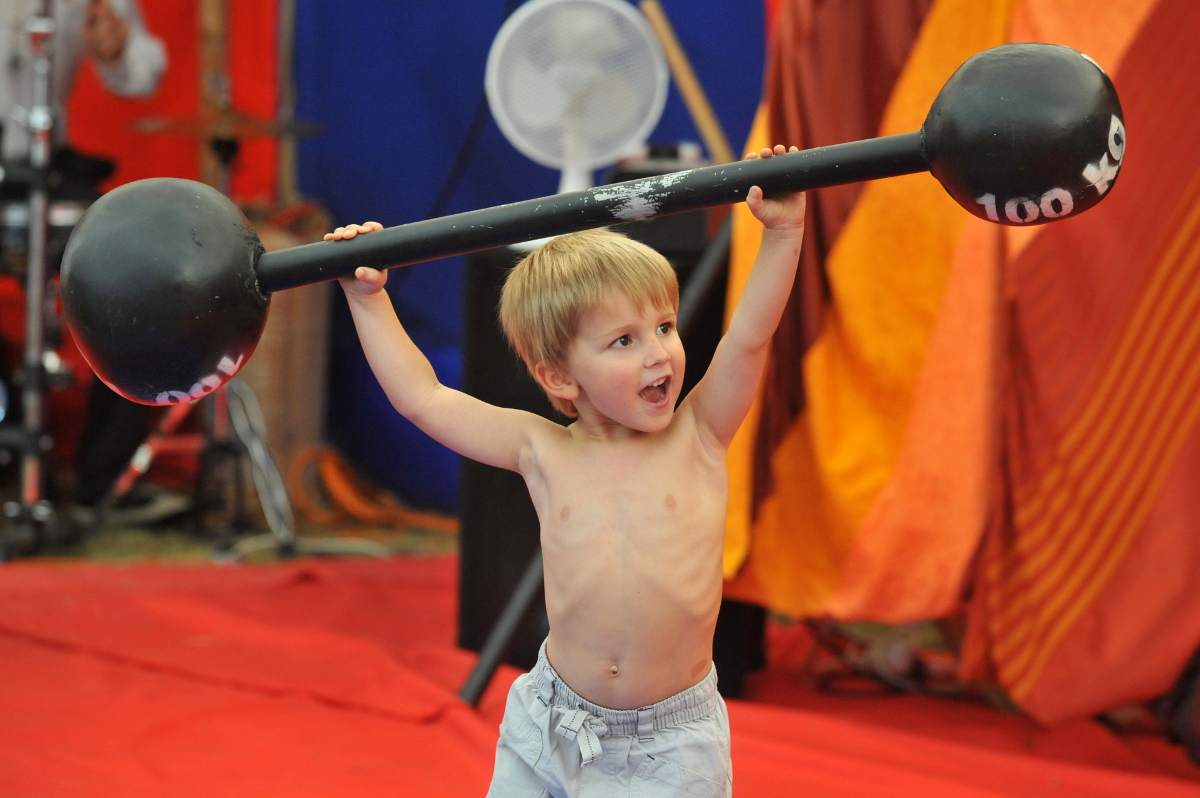 CIRKUS PACIENTO
Děkuji za pozornost